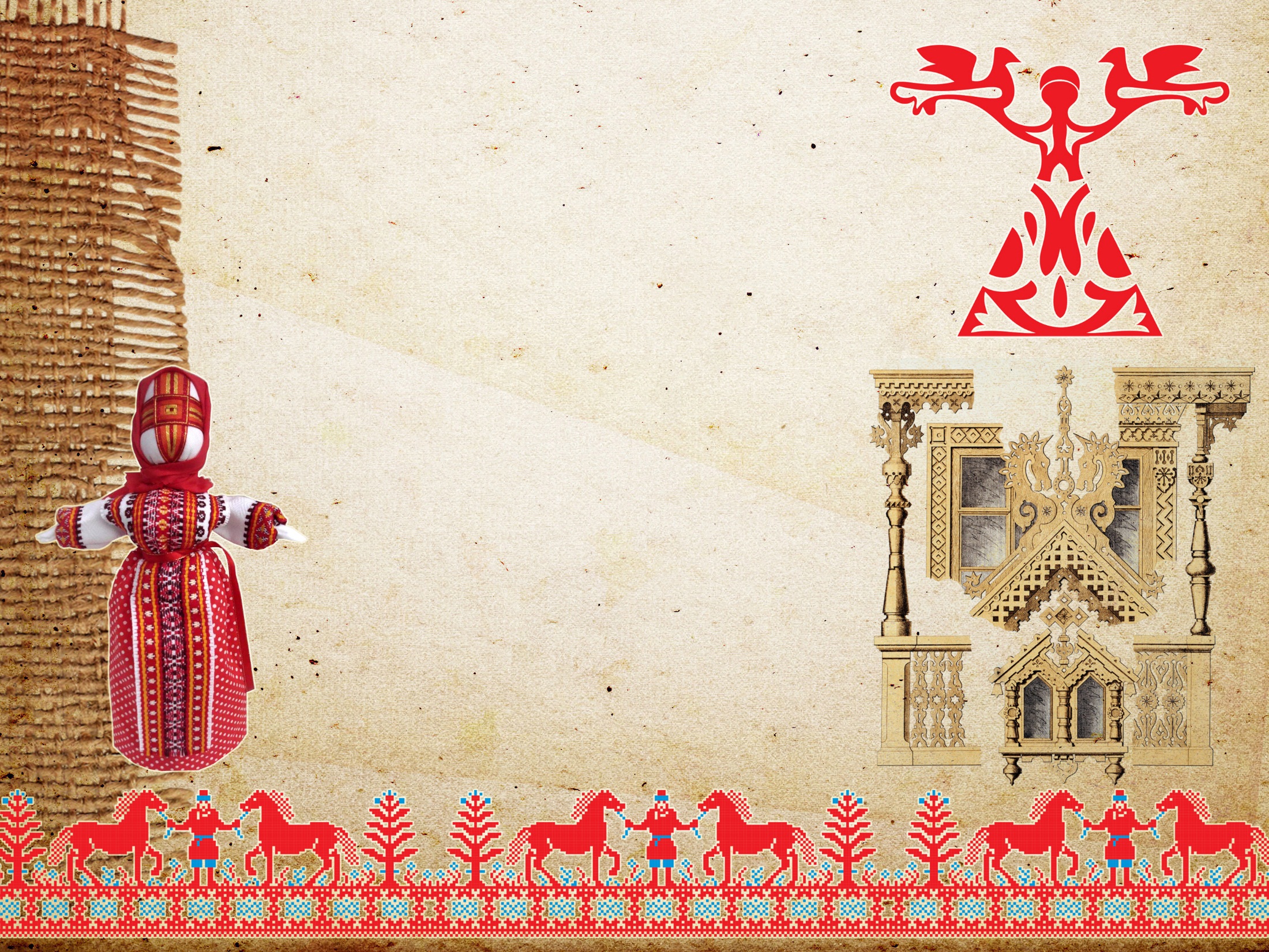 Интерактивная квест-игра
«Удивительное и интересное 
в Архангельской области»
Кузнецова Любовь Михайловна,
учитель-логопед.
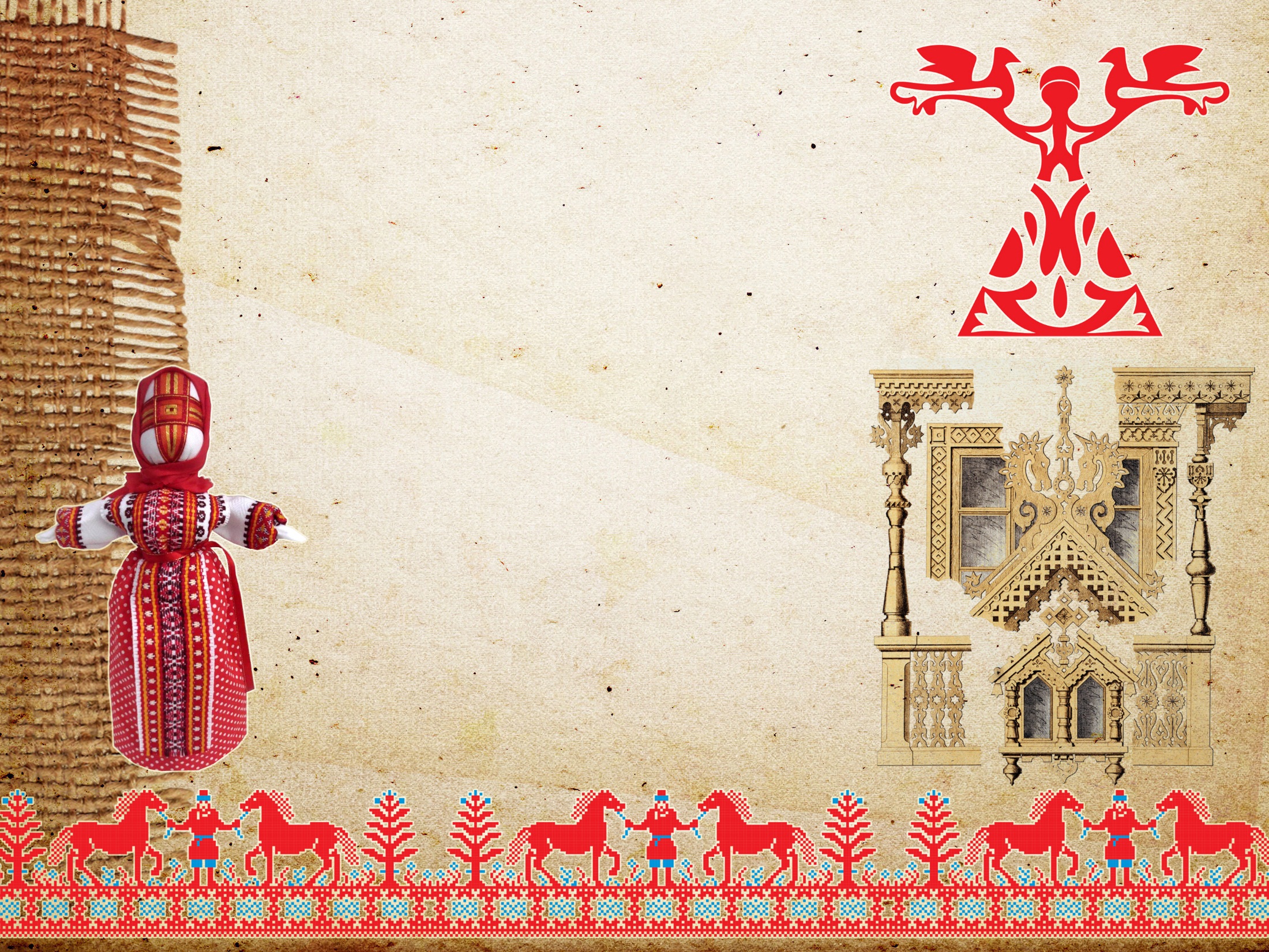 Станция
«Достипримечательность»
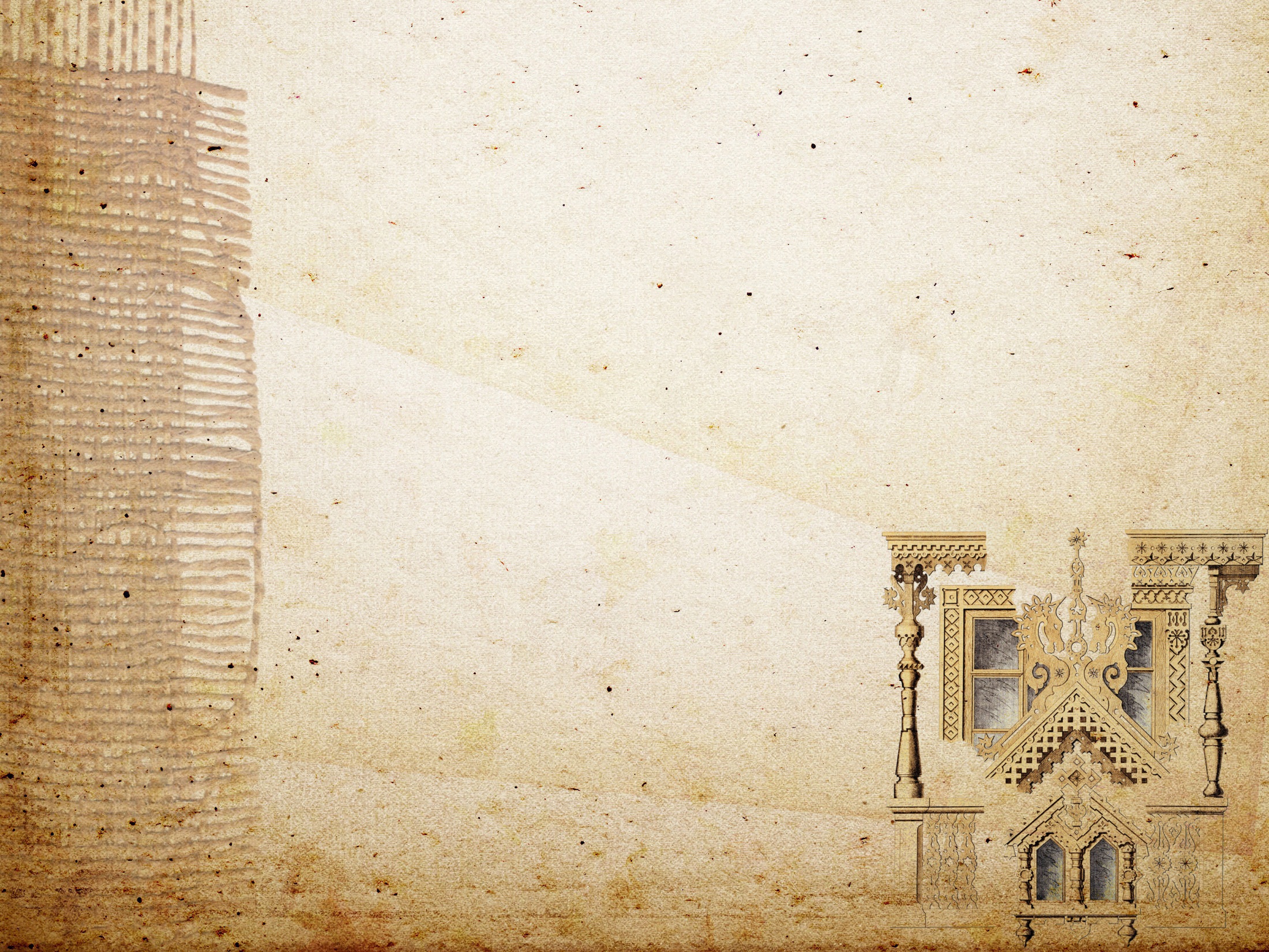 Станция «Достопримечательность»
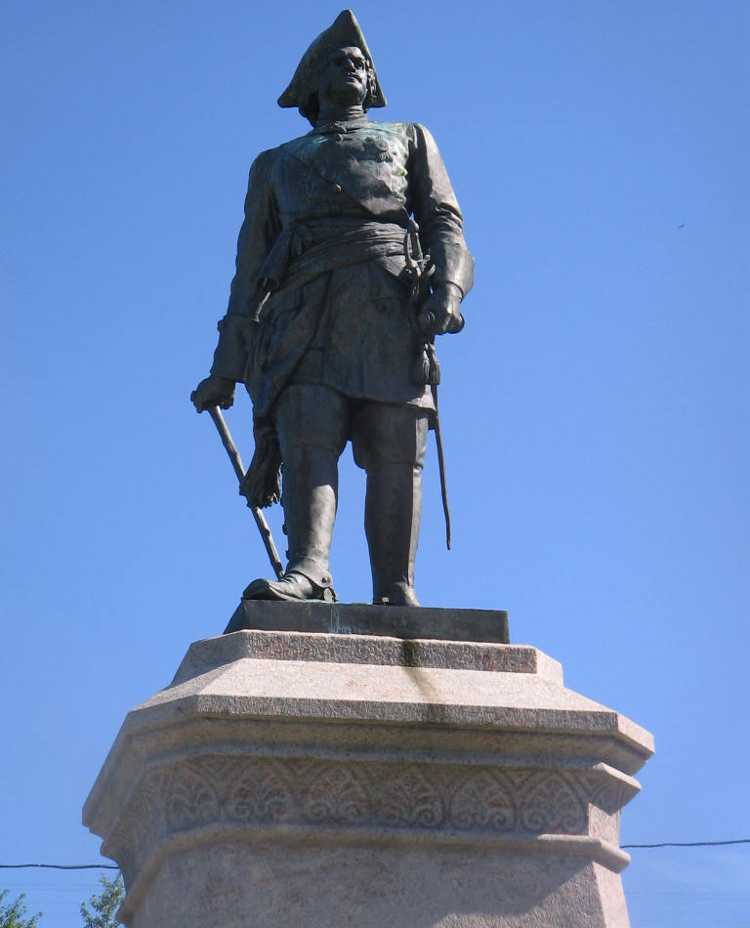 Памятник Петру I в Архангельске
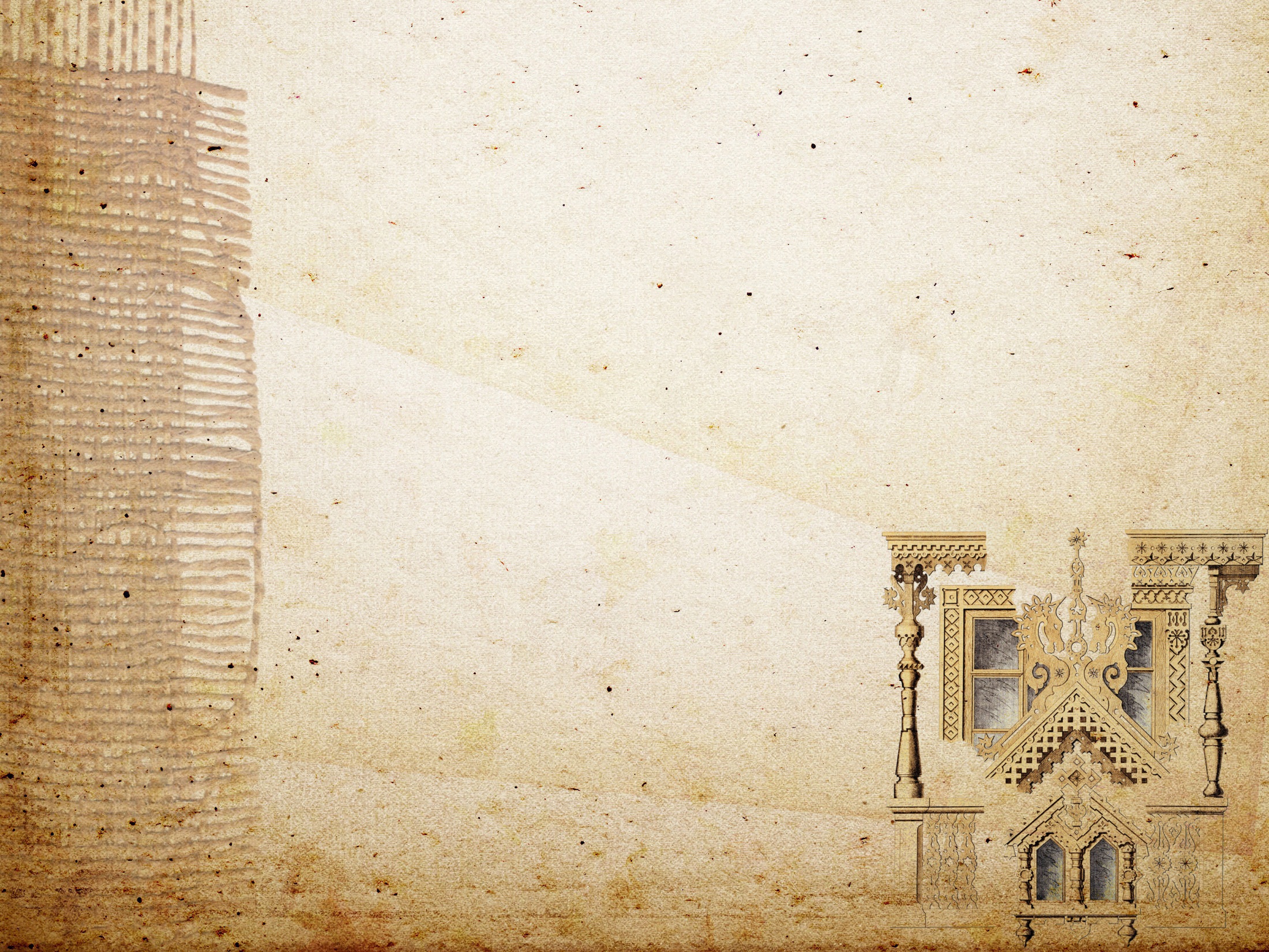 Станция «Достопримечательность»
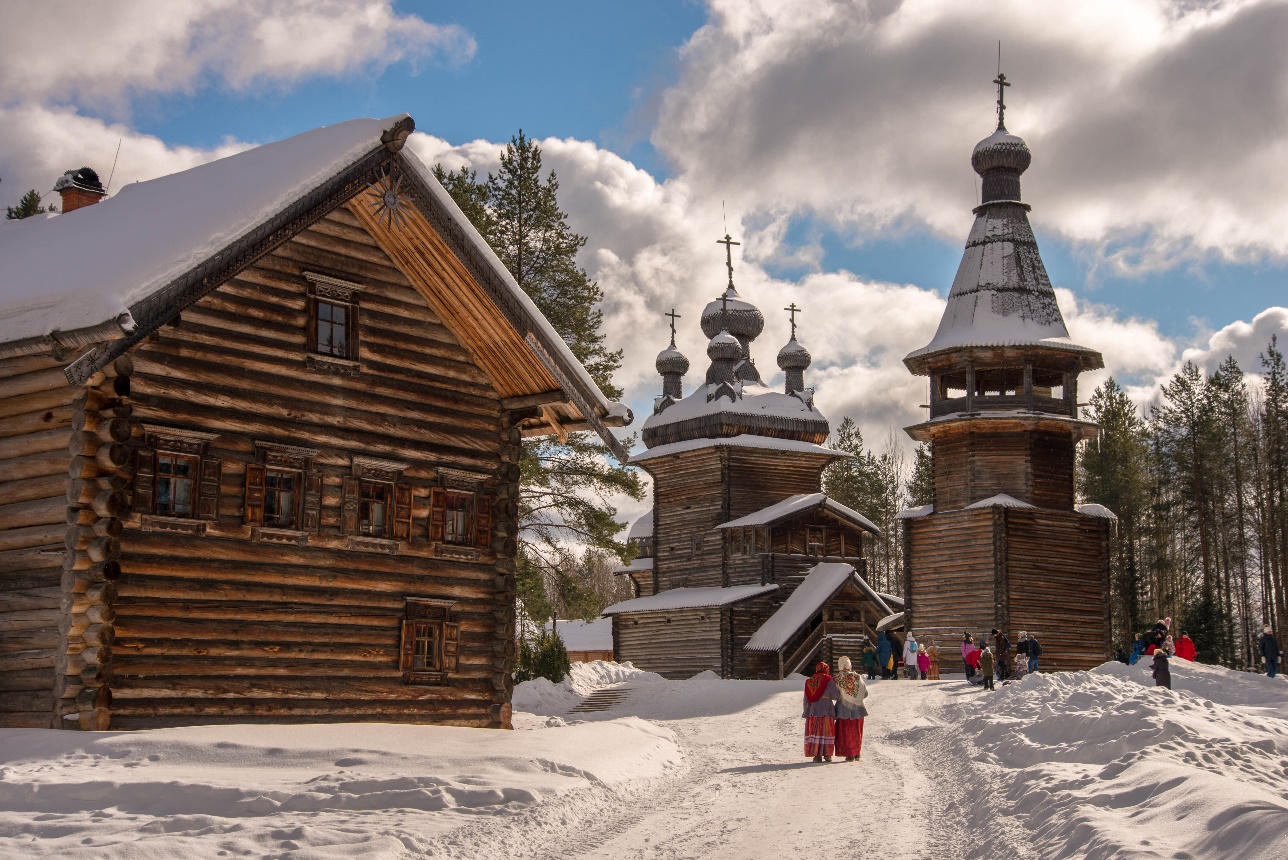 Музей Малые Корелы
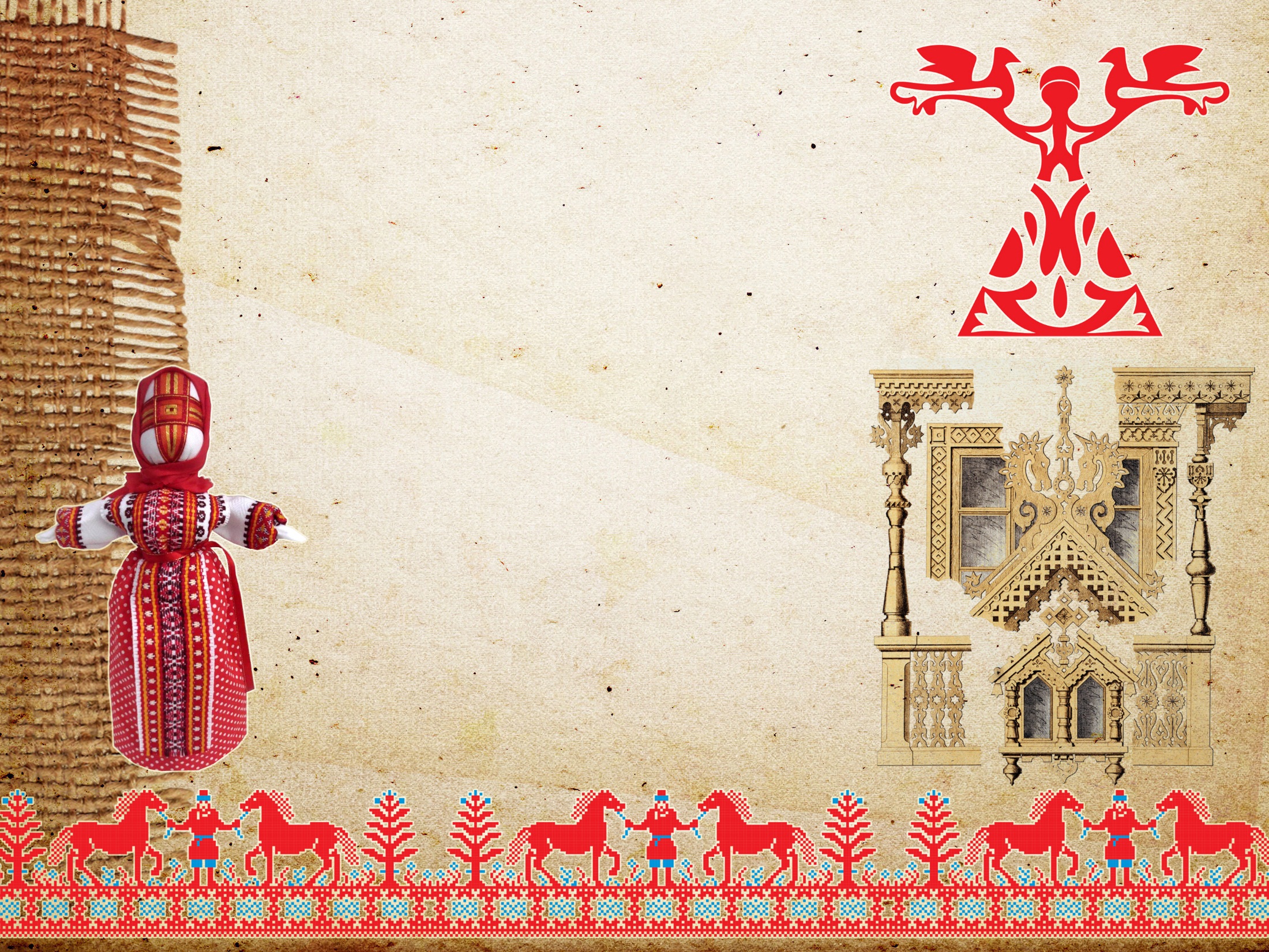 Станция
«Зашифрованные сказки»
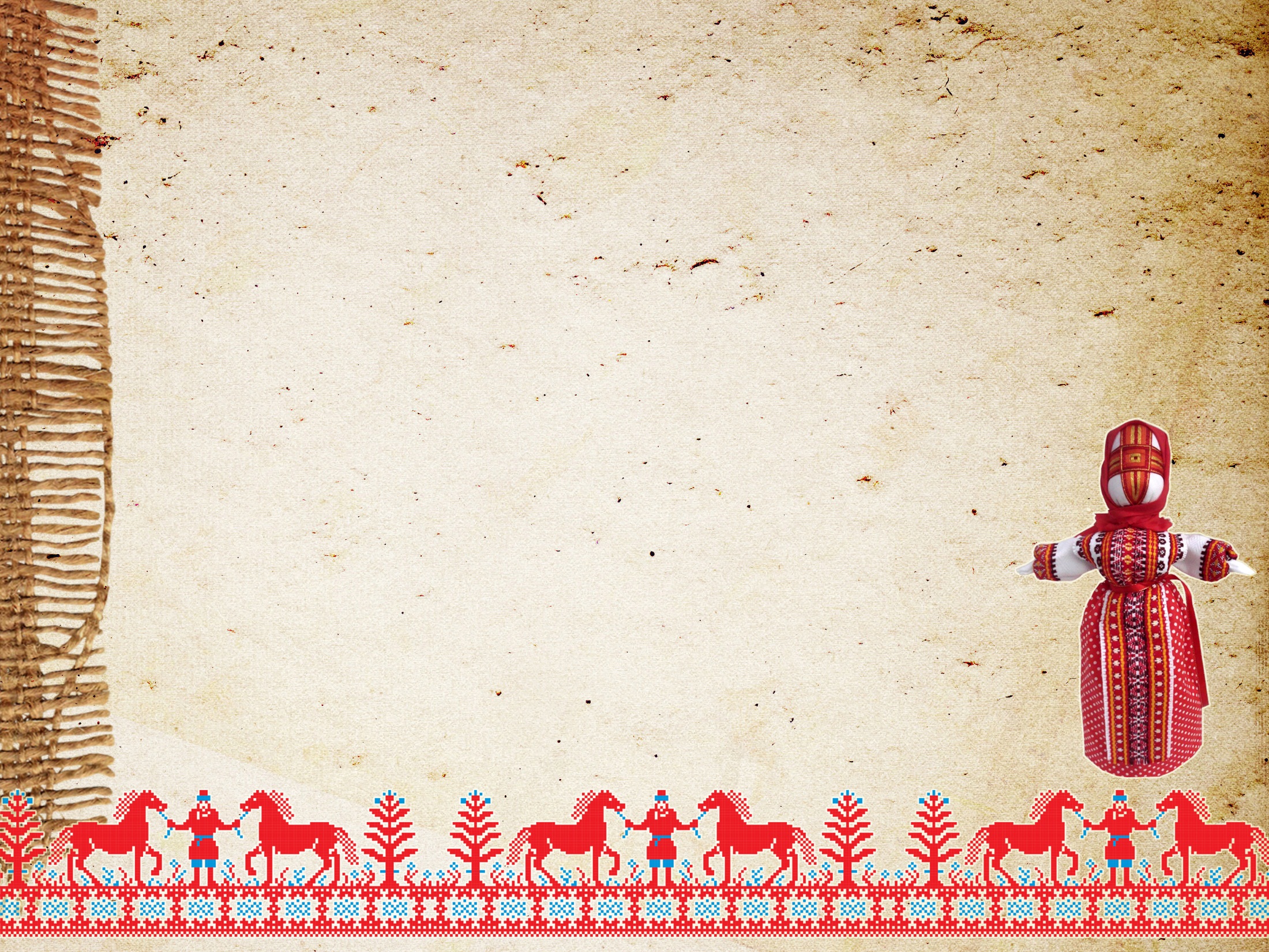 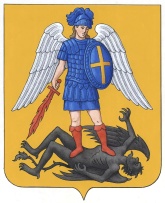 Станция «Зашифрованные сказки»»
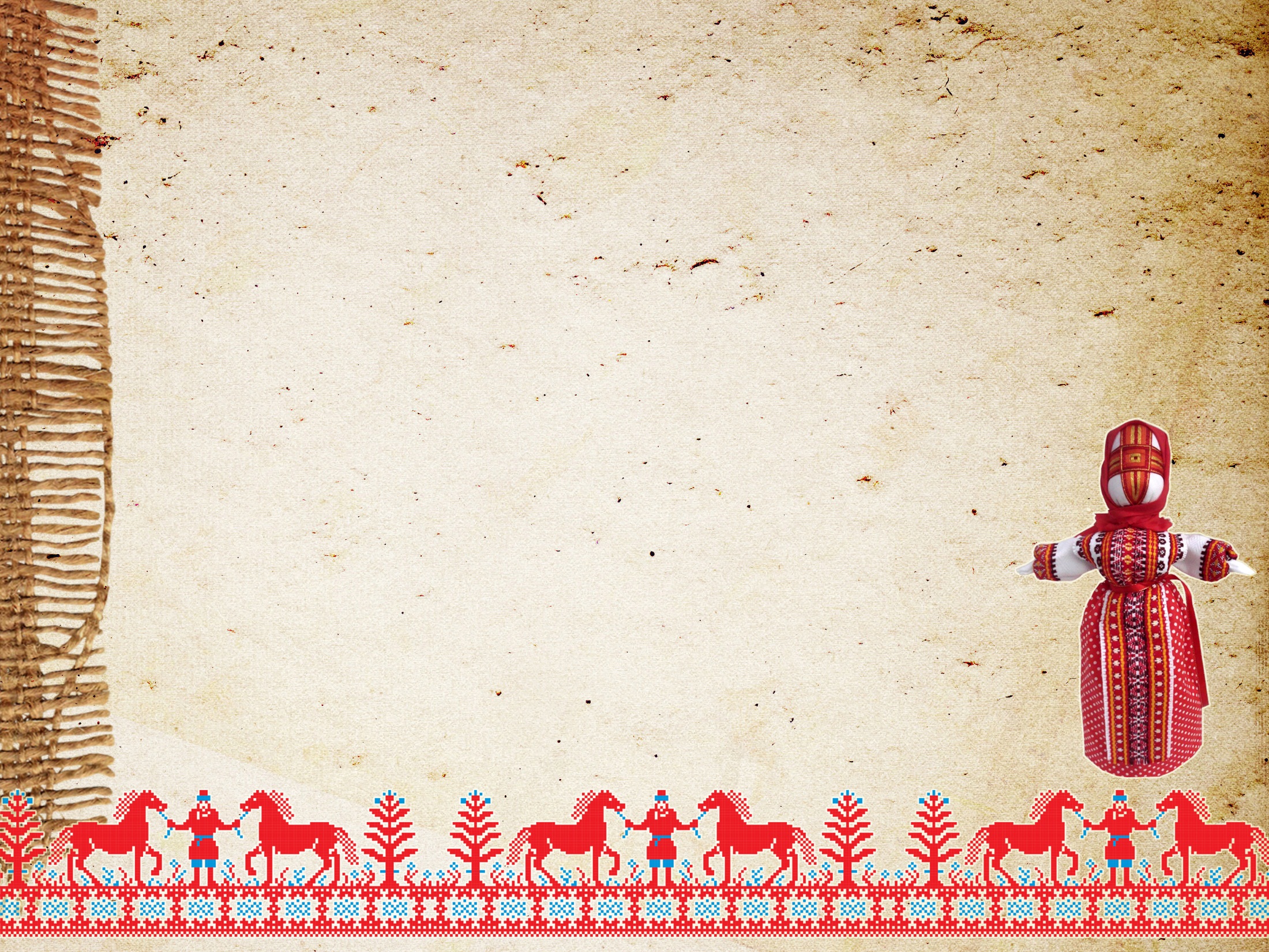 Станция «Зашифрованные сказки»»
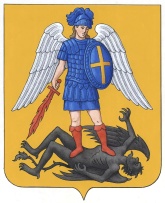 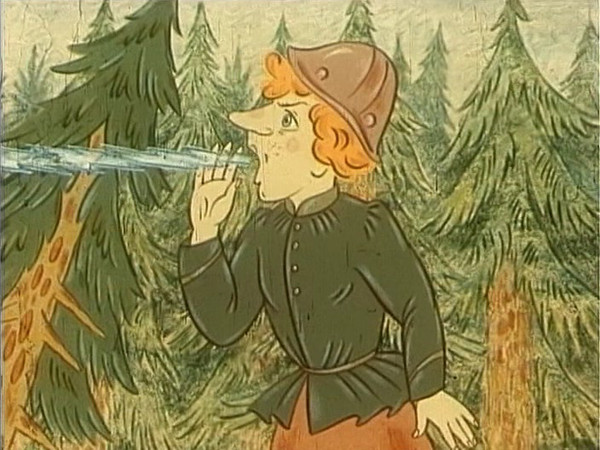 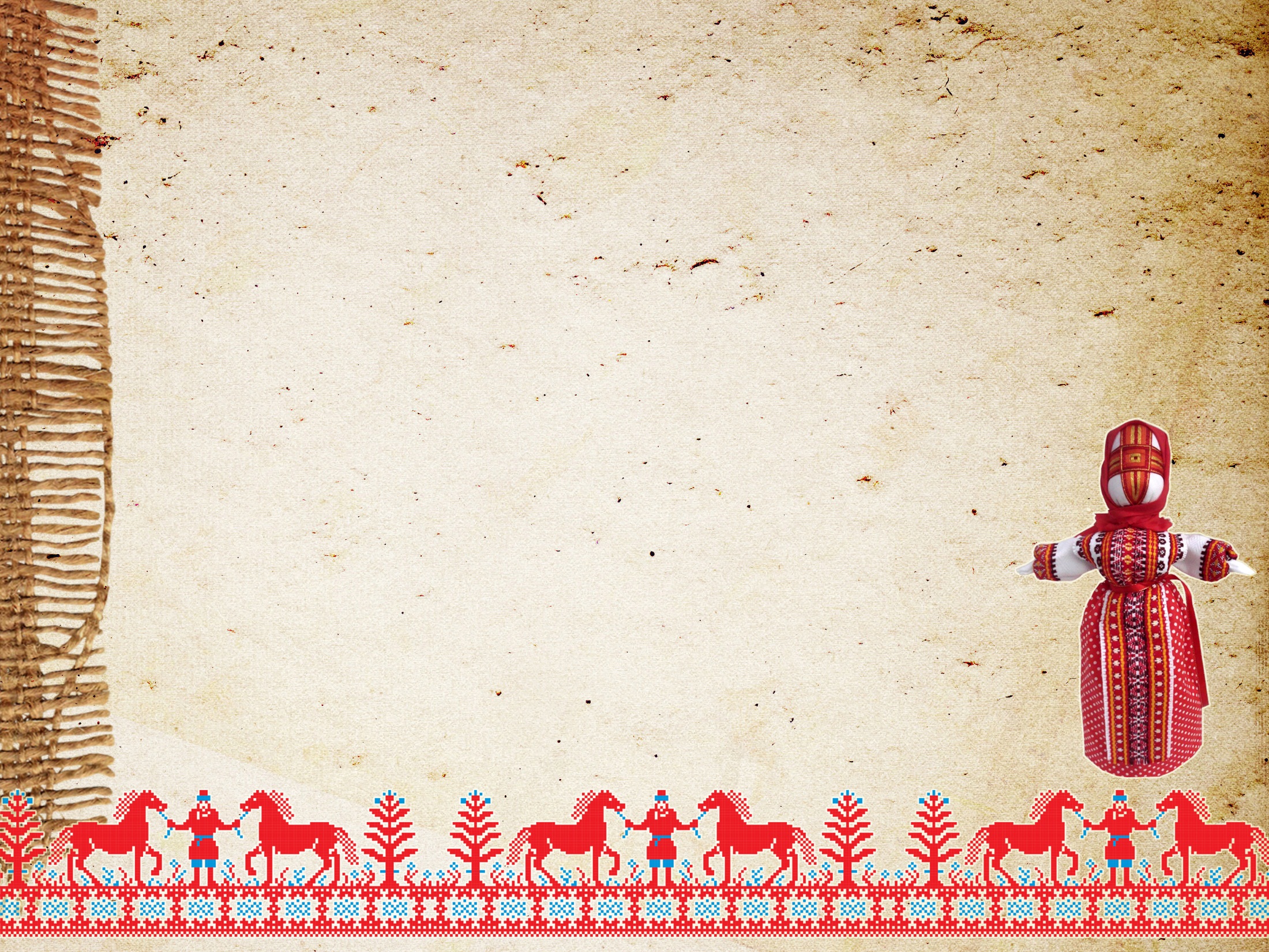 Станция «Зашифрованные сказки»»
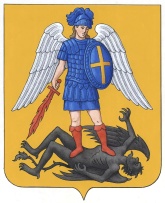 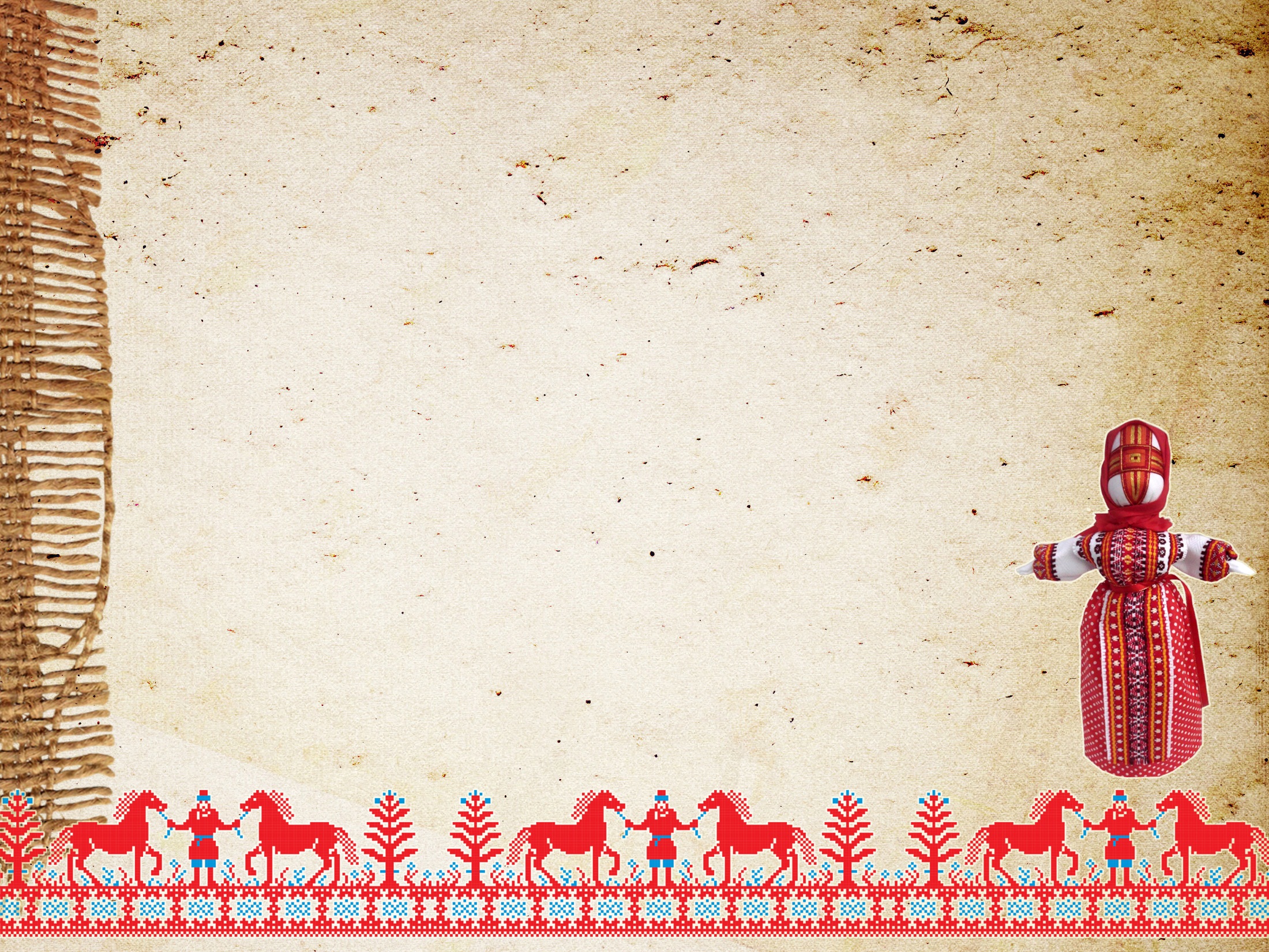 Станция «Зашифрованные сказки»»
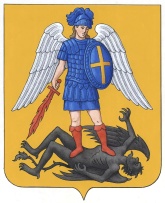 Апельсин
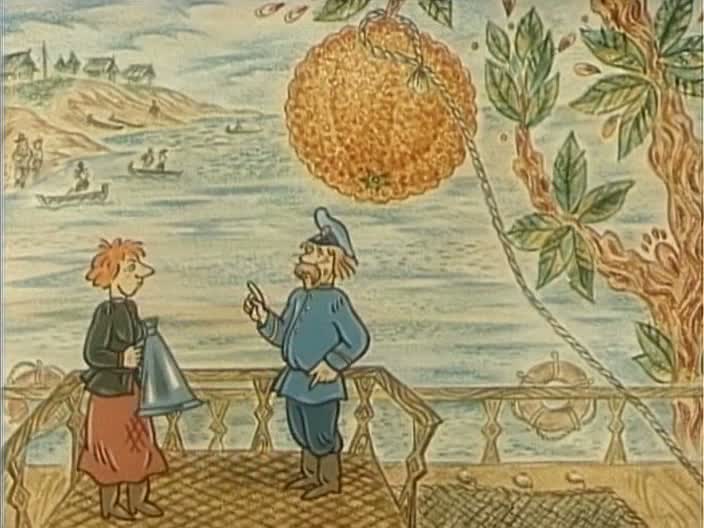 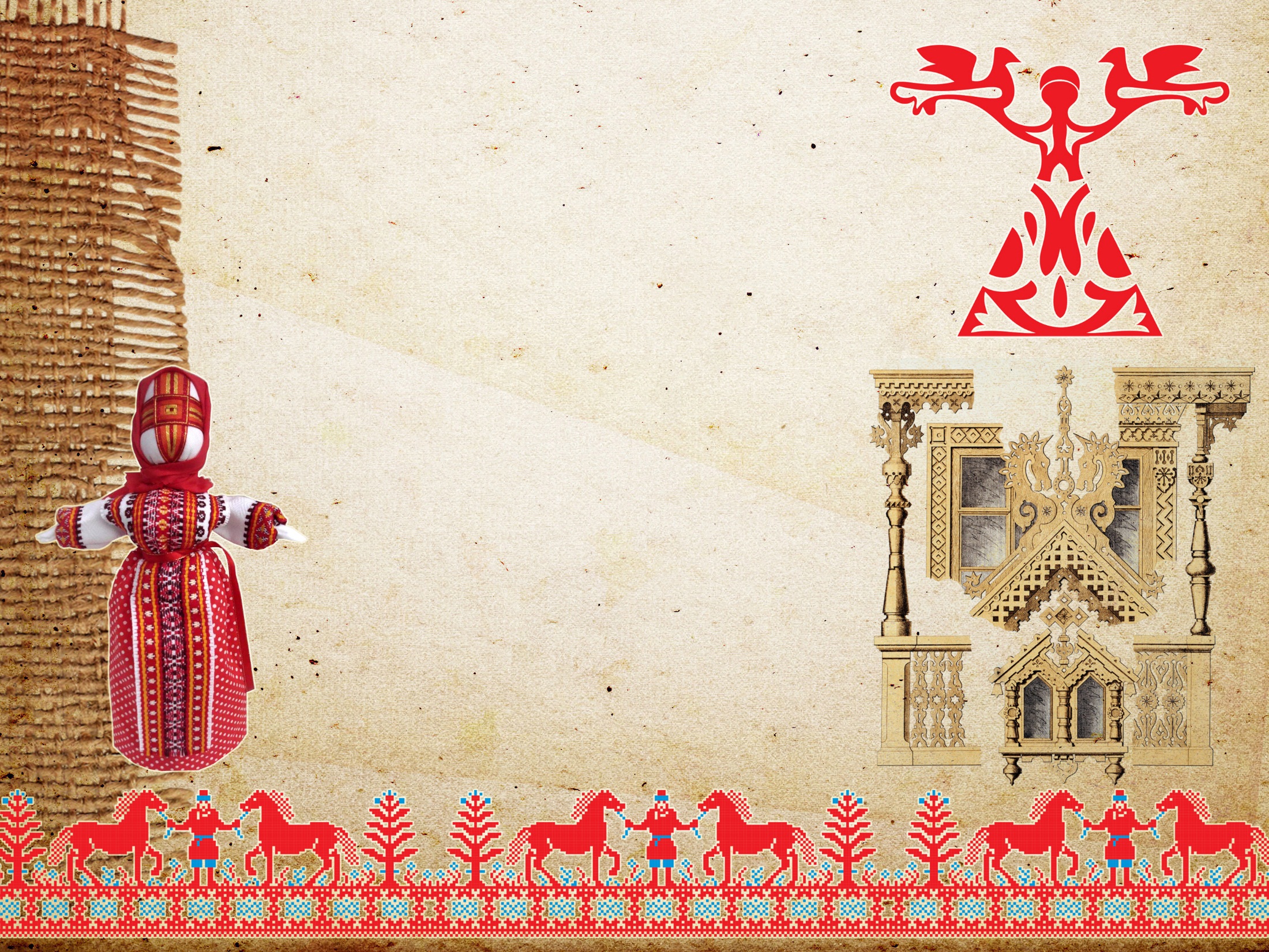 Станция
«Кладовая леса»
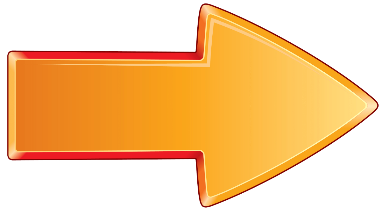 Нажми на стрелку
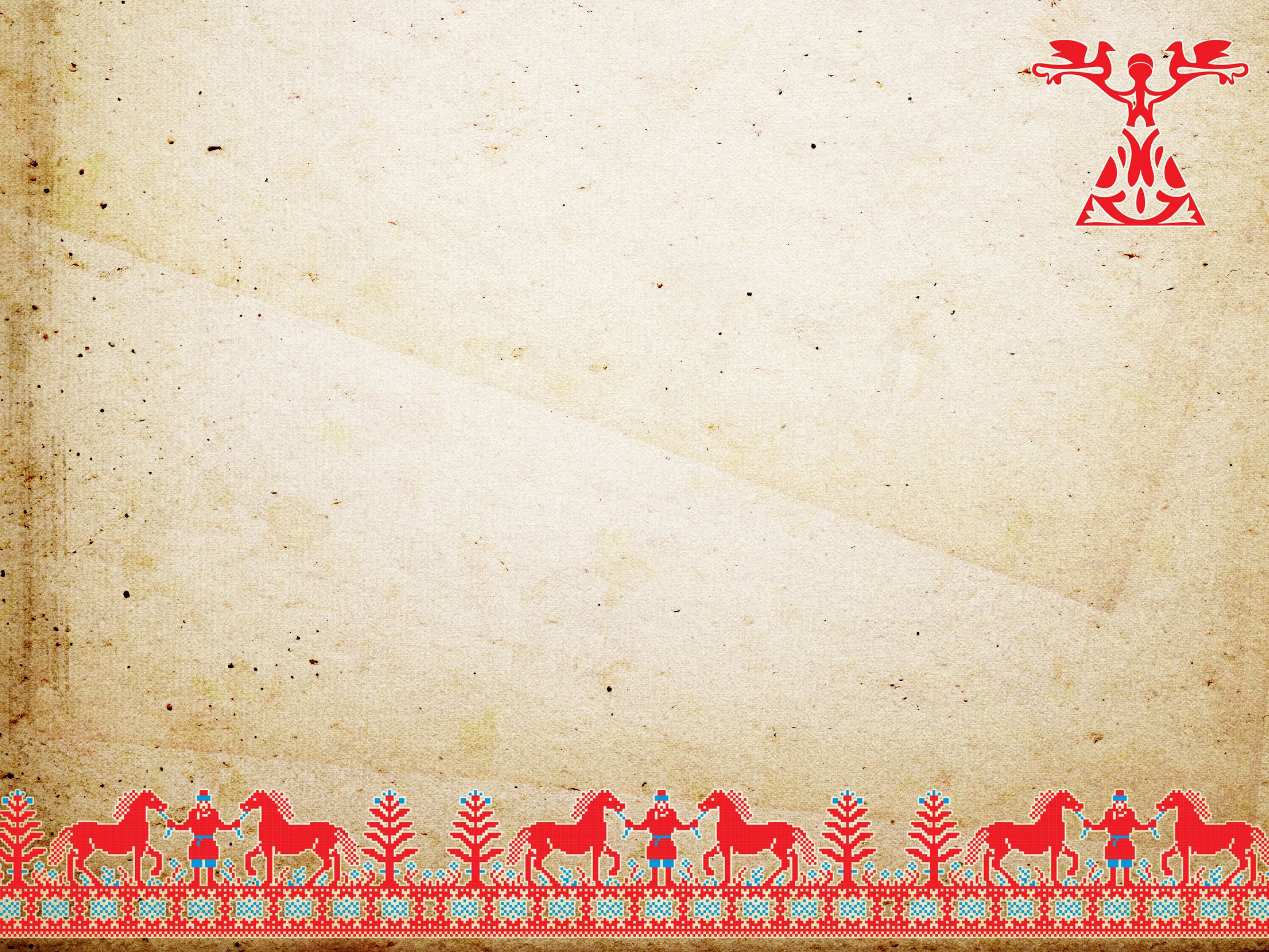 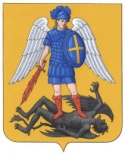 Станция «Кладовая леса»
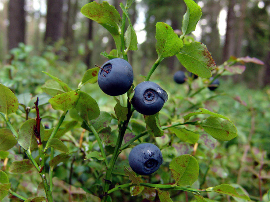 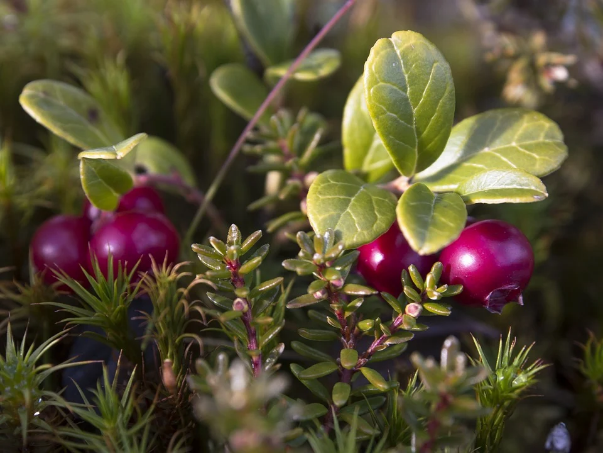 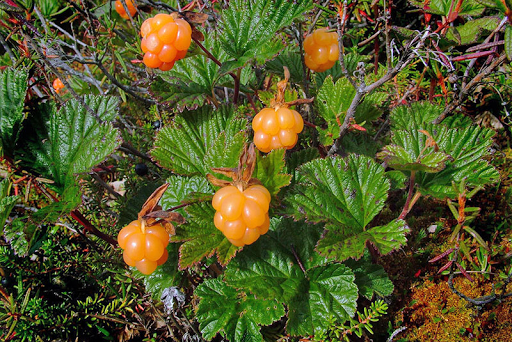 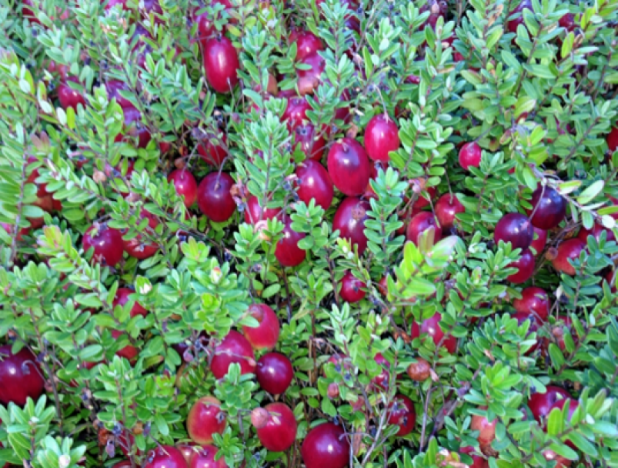 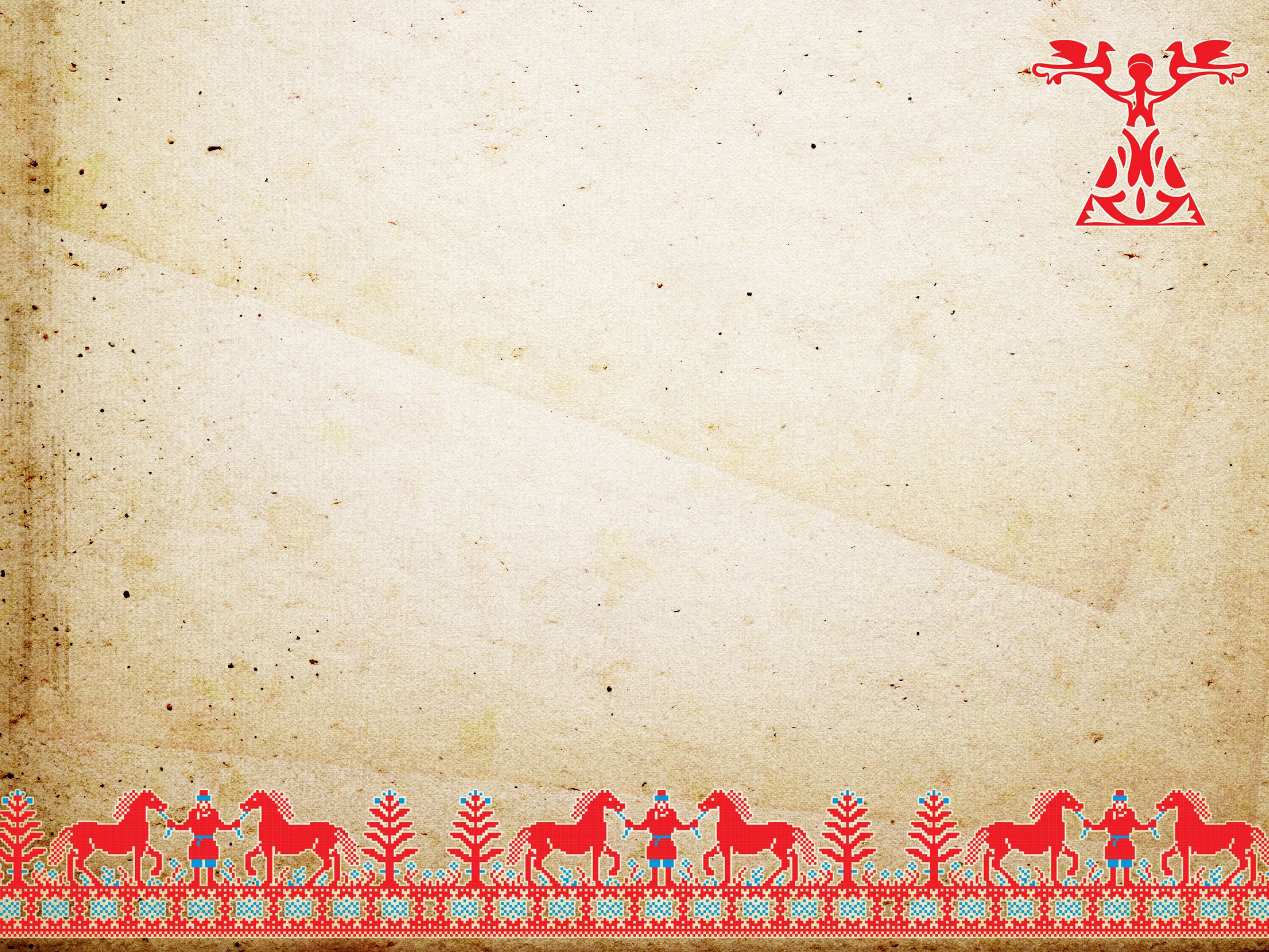 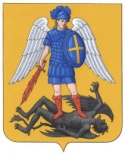 Станция «Кладовая леса»
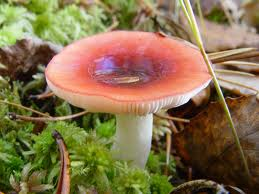 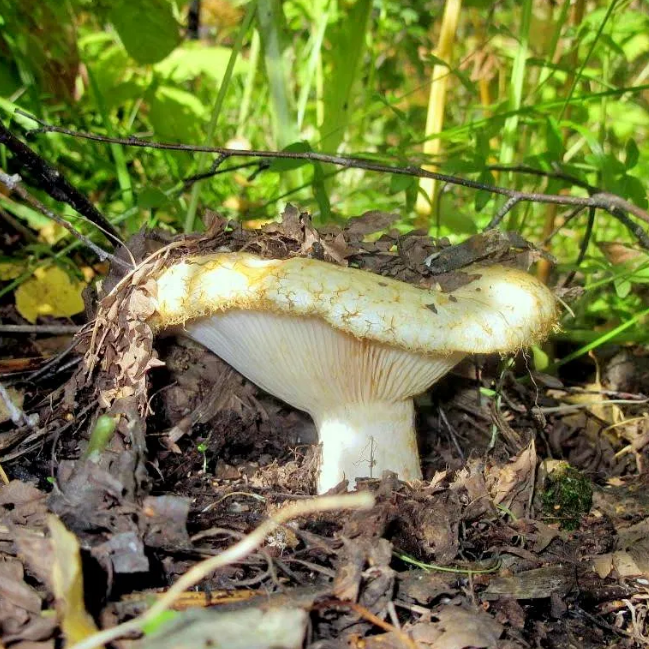 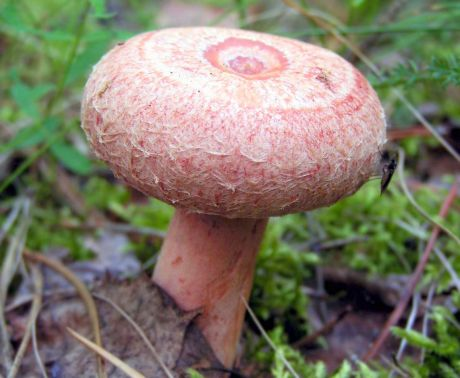 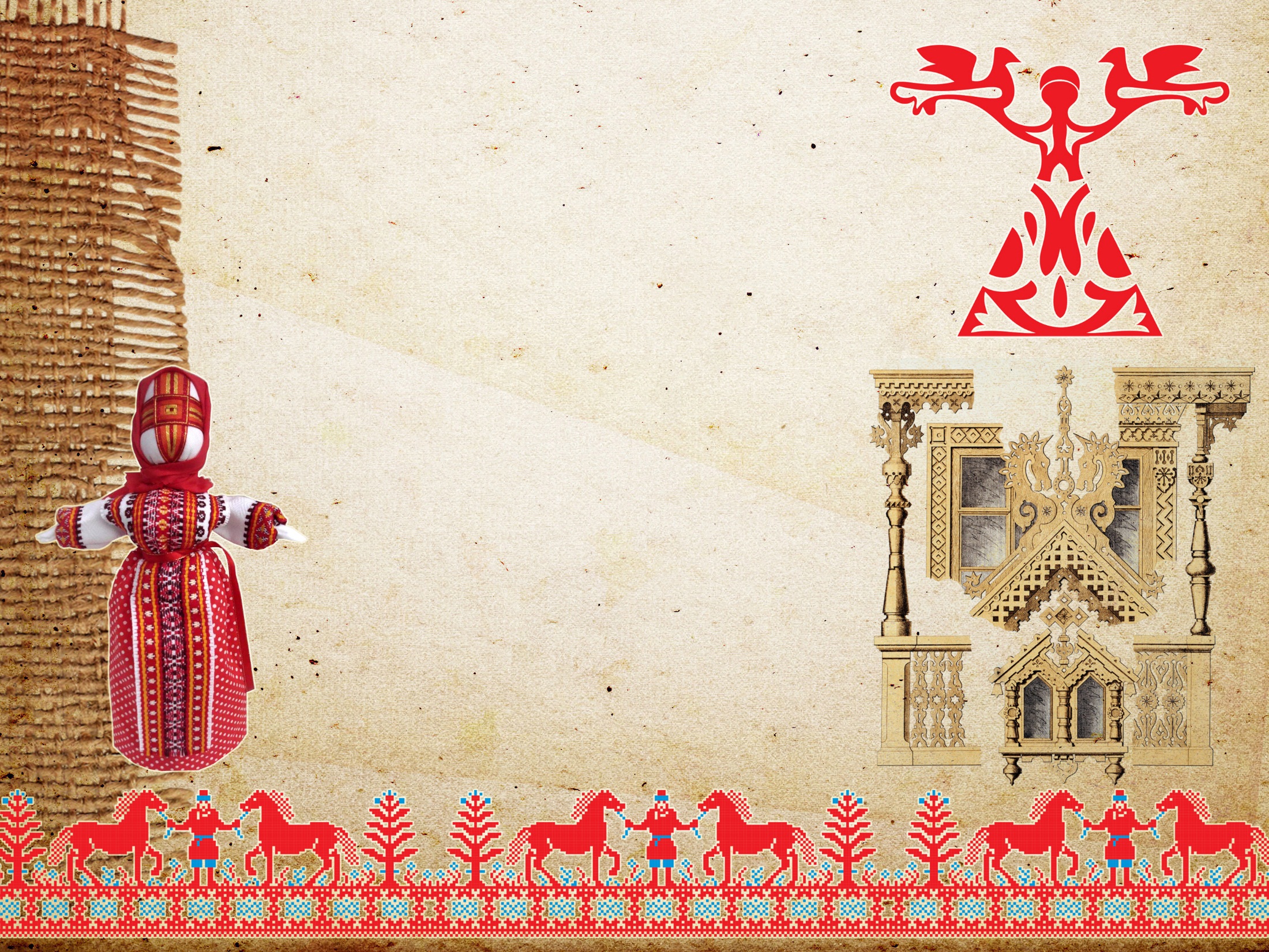 Станция
«Ремесленная»
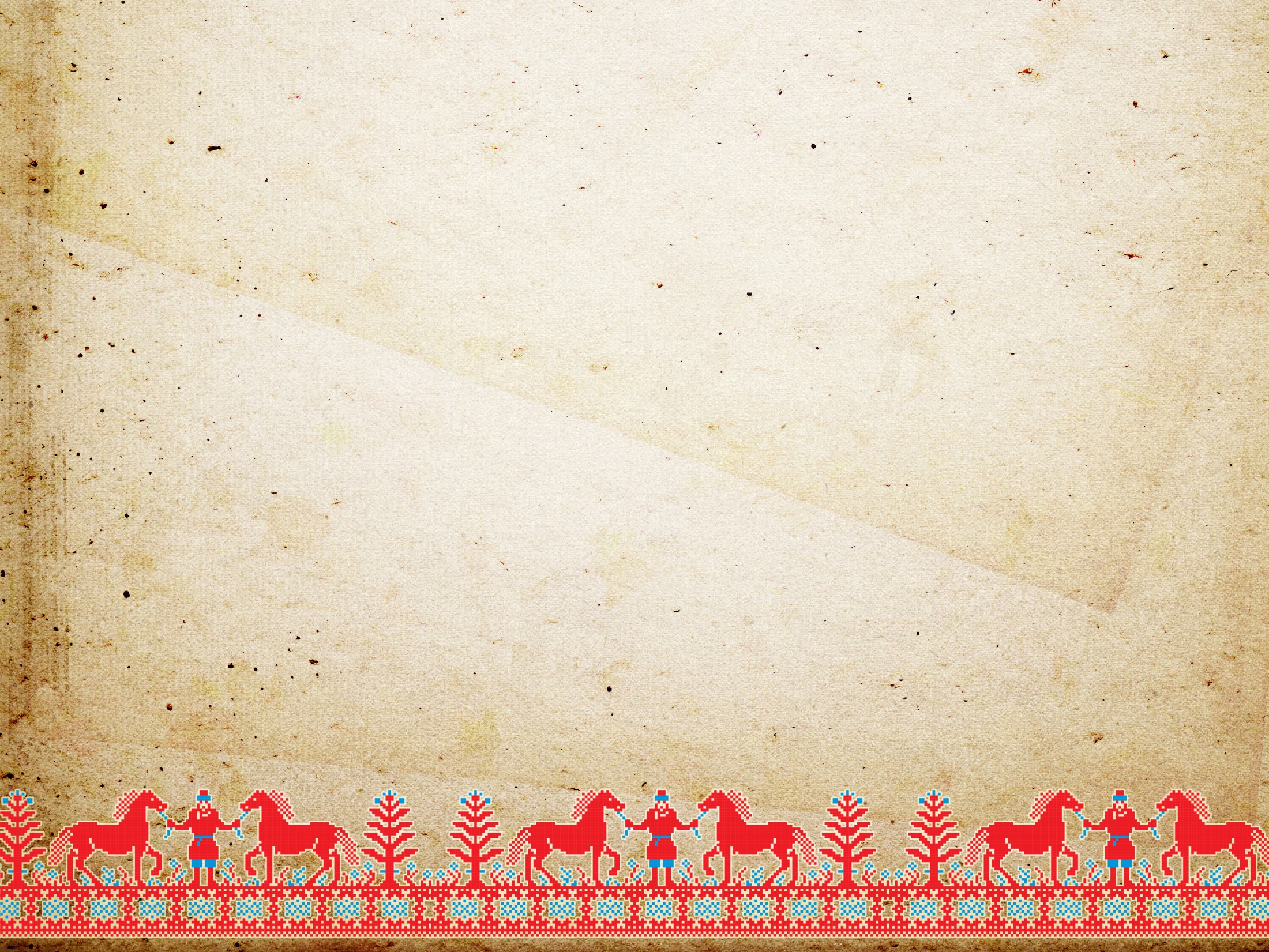 Станция «Ремесленная»
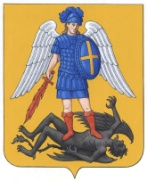 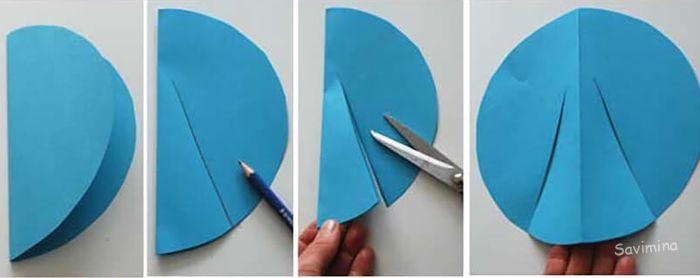 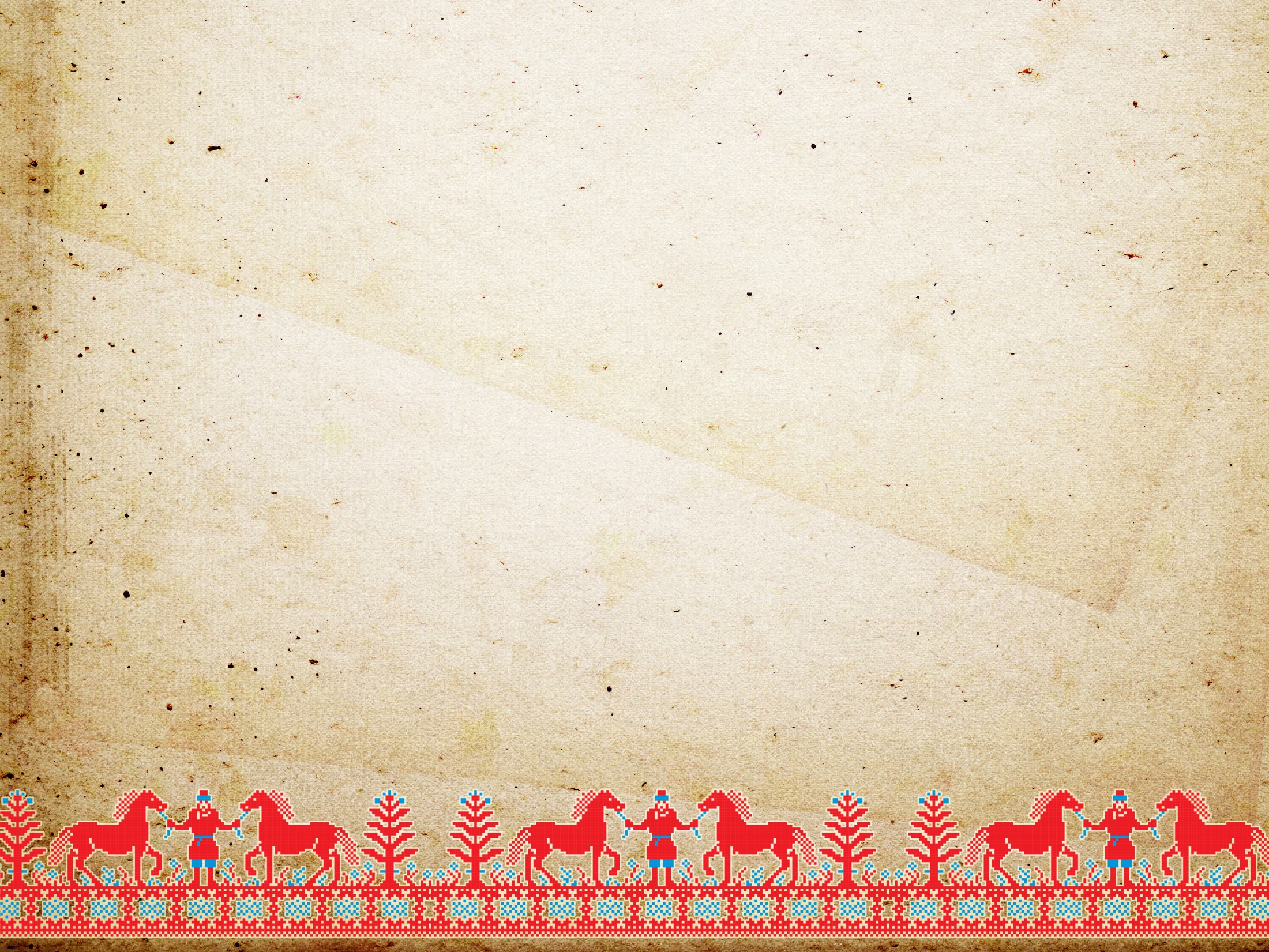 Станция «Ремесленная»
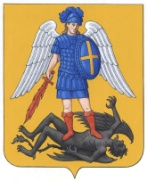 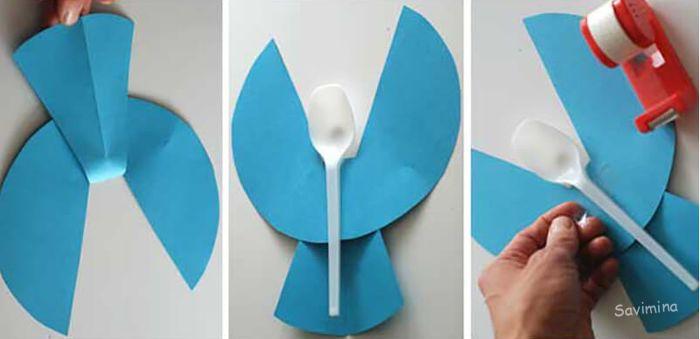 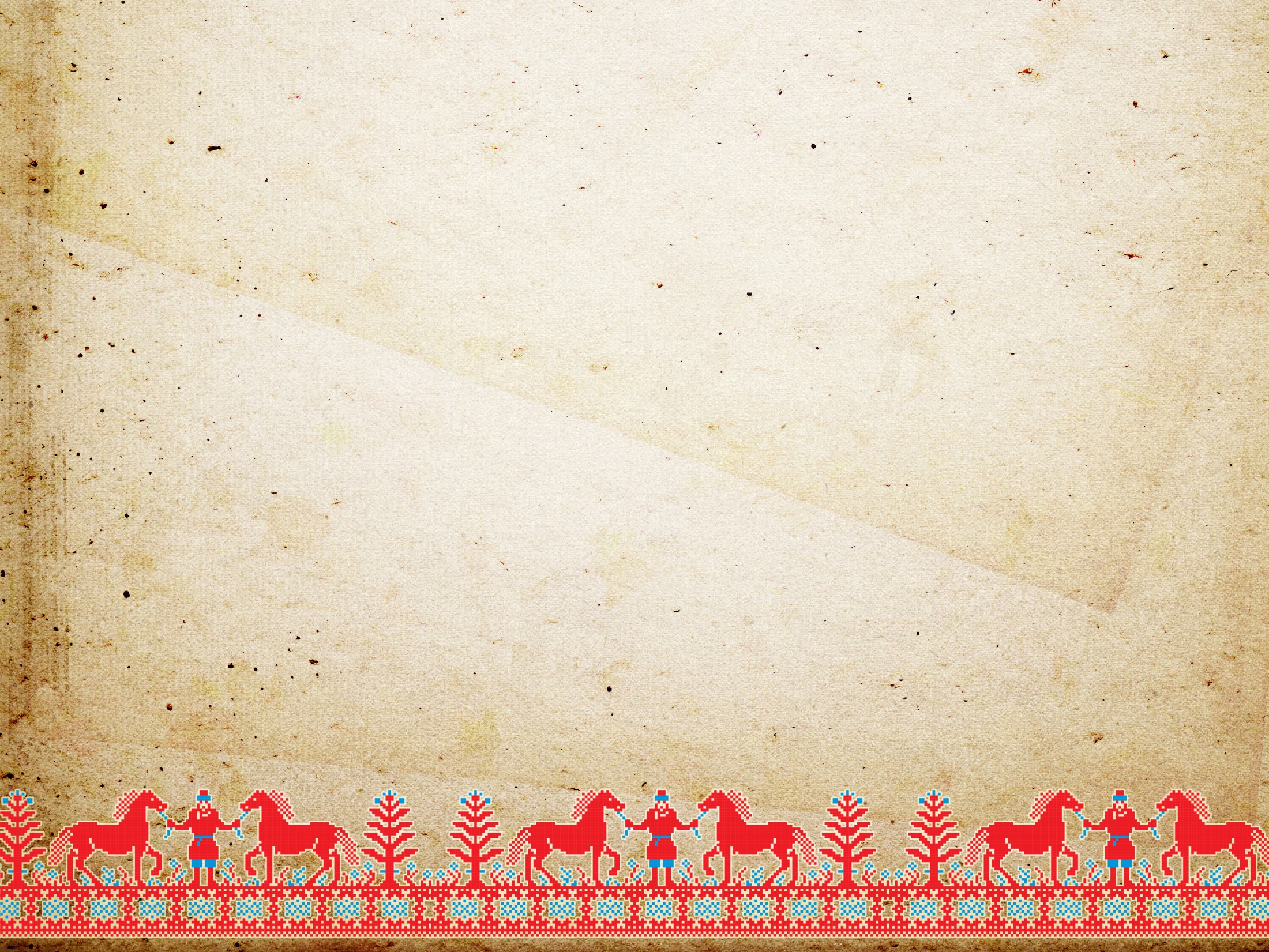 Станция «Ремесленная»
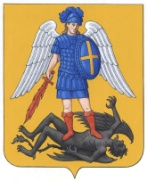 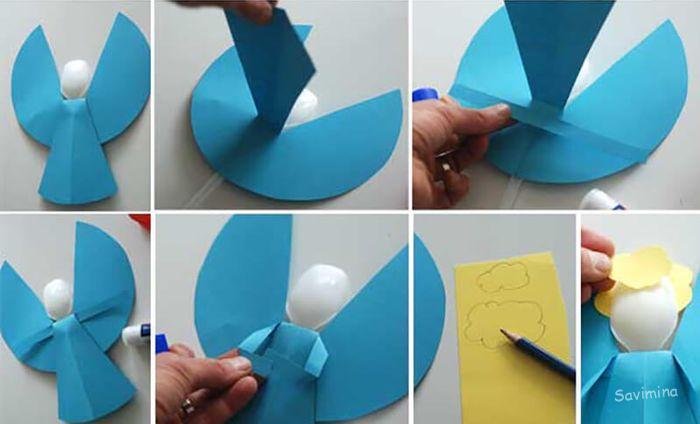 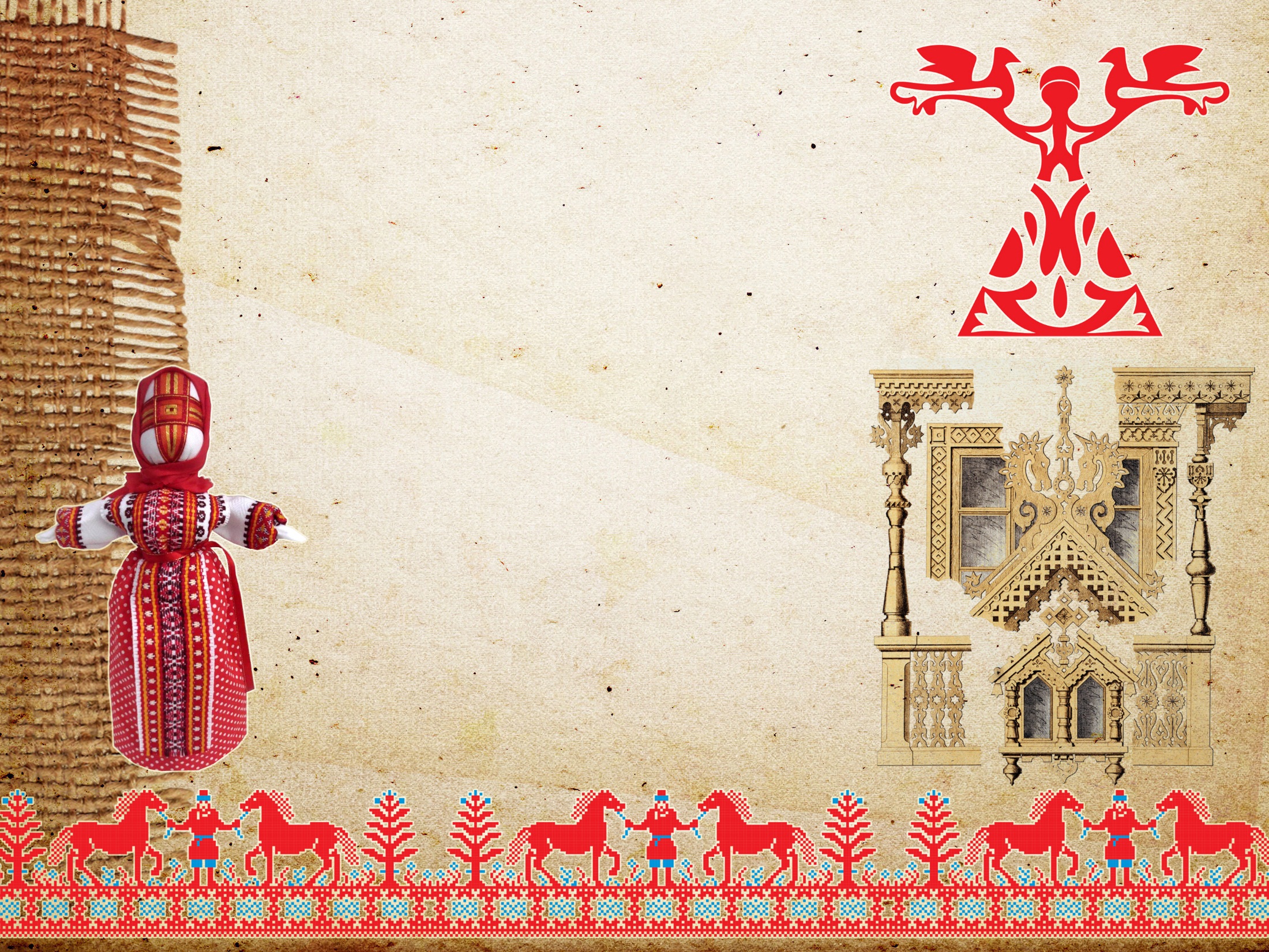 Станция
«Природная кладовая»
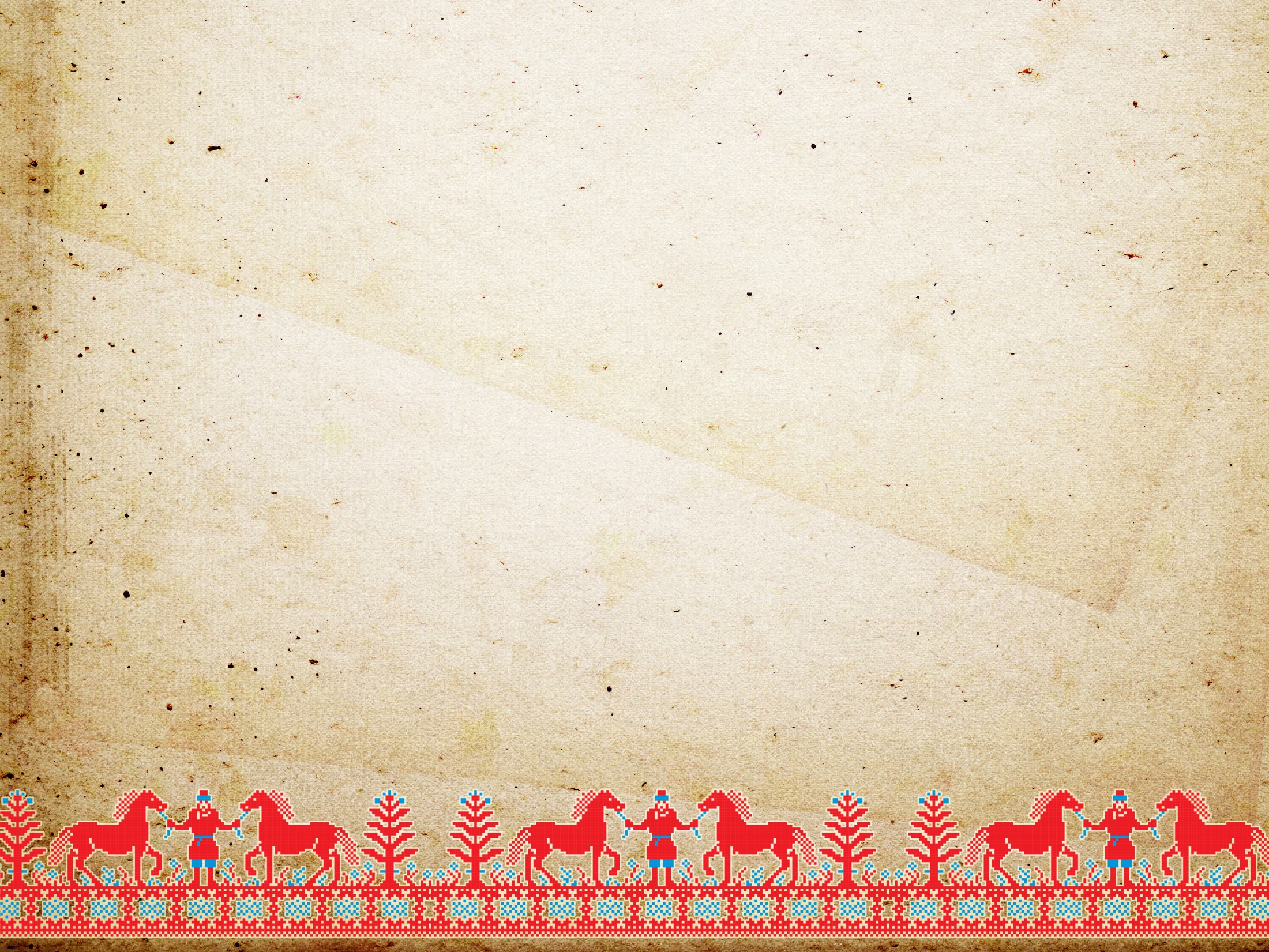 Станция «Природная кладовая»
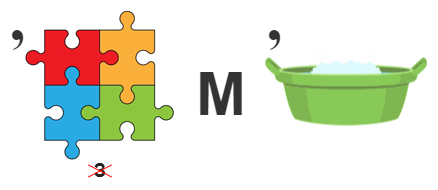 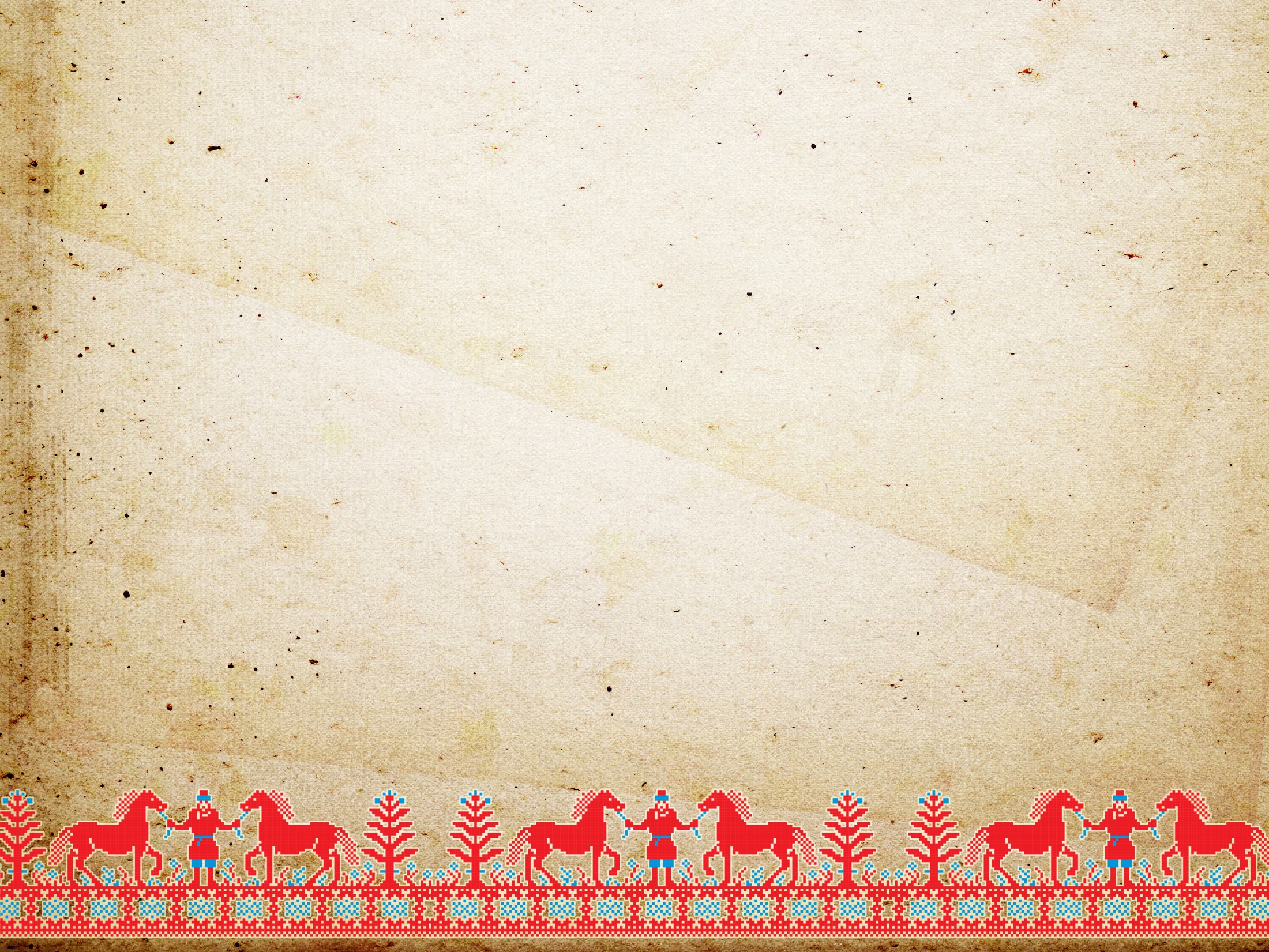 Станция «Природная кладовая»
А Л М А З Ы с 1994 года разрабатывает месторождение алмазов им. Ломоносова (90 км от Архангельска) Месторождение им. В. Гриба (Мезенский район).
Алмаз применяется и в медицине, где толщина лезвия скальпеля имеет решающее значение. 
В строительстве алмаз используют при сверлении, резке, демонтаже.
В телекоммуникациях и электронике алмаз используют для прохождения сигналов разных частот по одному кабелю. 
Алмазы используют для изготовления ювелирных изделий.
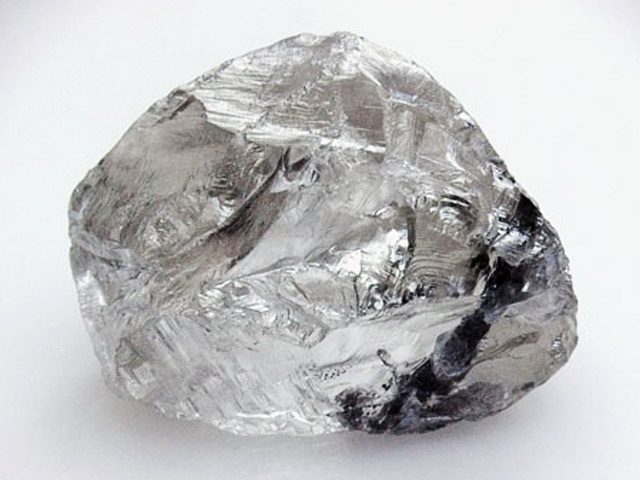 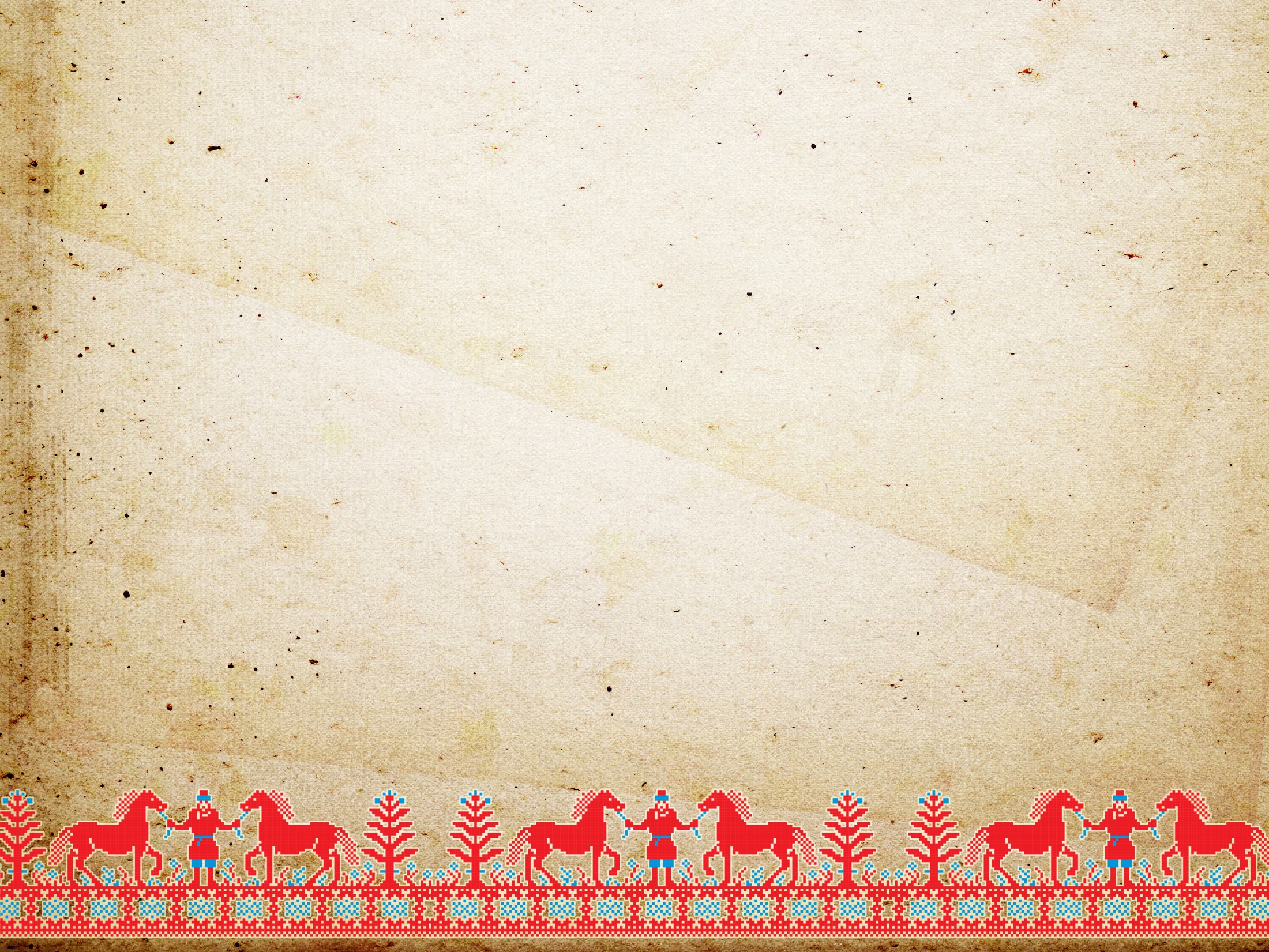 Станция «Природная кладовая»
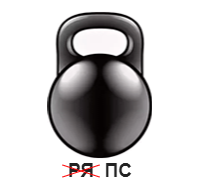 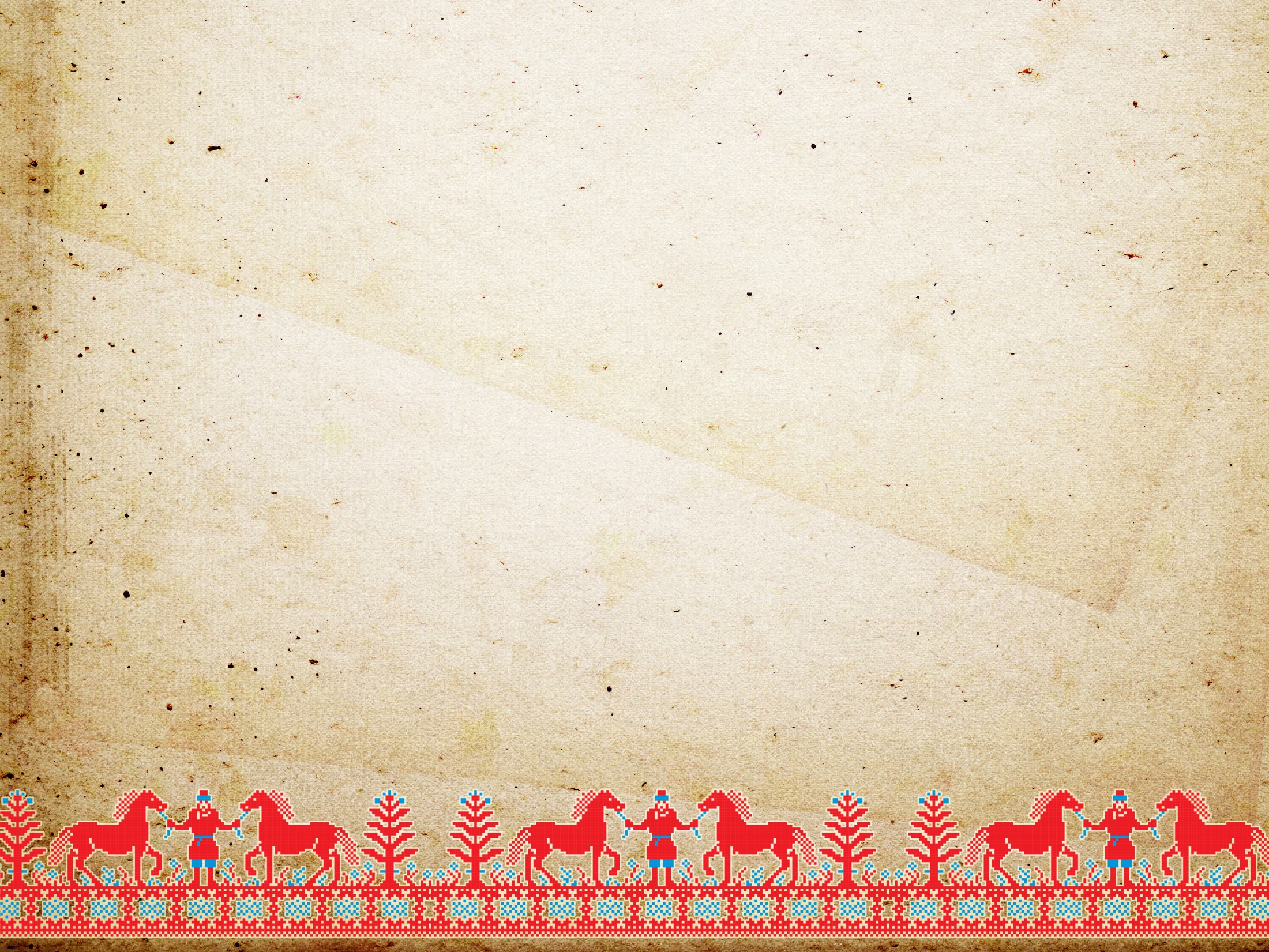 Станция «Природная кладовая»
Природный каменный материал гипс представляет собой осадочную породу, образовавшуюся примерно 100-200 млн. лет назад в результате испарения участков Мирового океана. Гипс имеет белый цвет.
Строительный гипс находит исключительно широкое применение в строительном производстве. Применяется при изготовлении перегородочных панелей, звукопоглощающих плит, и пр, в отделочных работ на стройках. Так же гипс используют в медицине.
Месторождения гипса п.Глубокое в Холмогорском районе
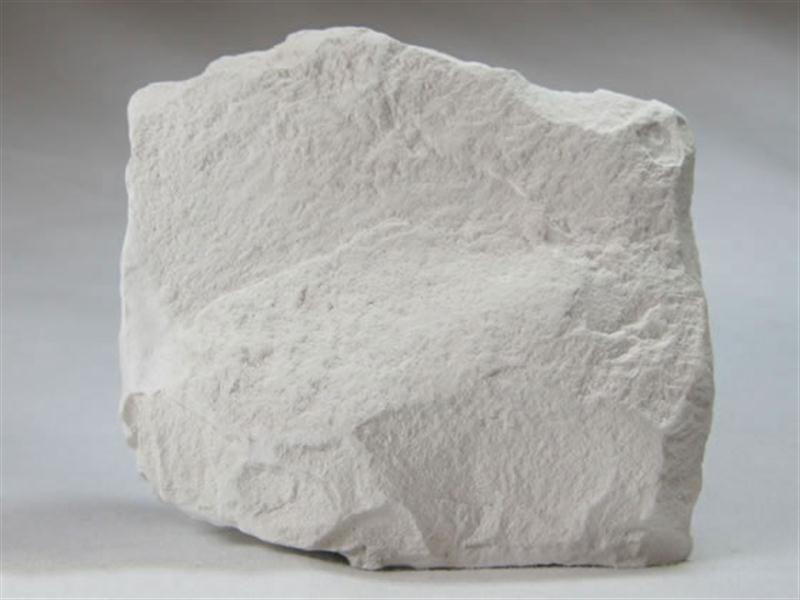 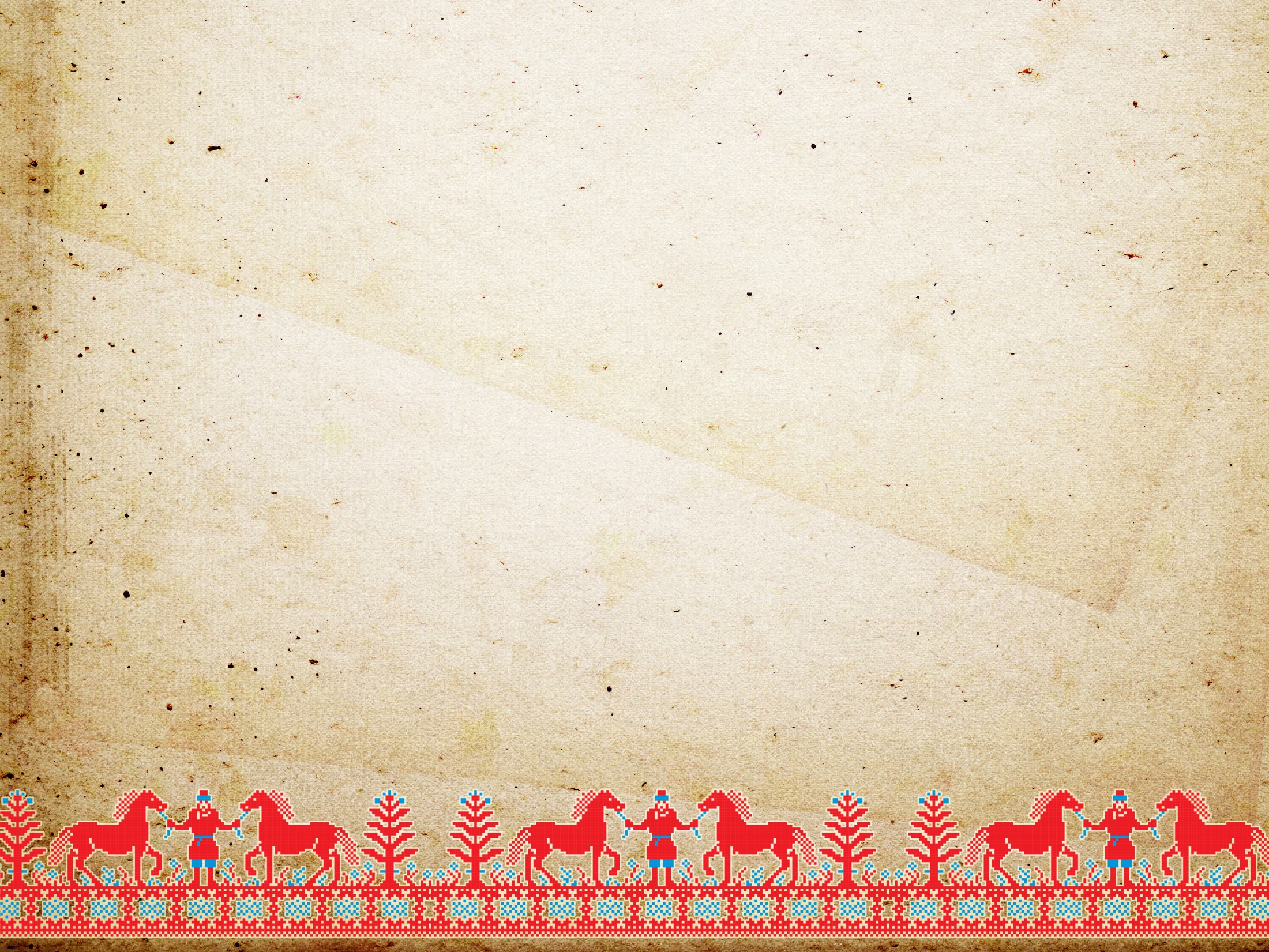 Станция «Природная кладовая»
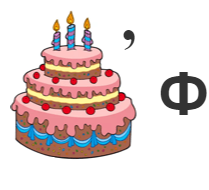 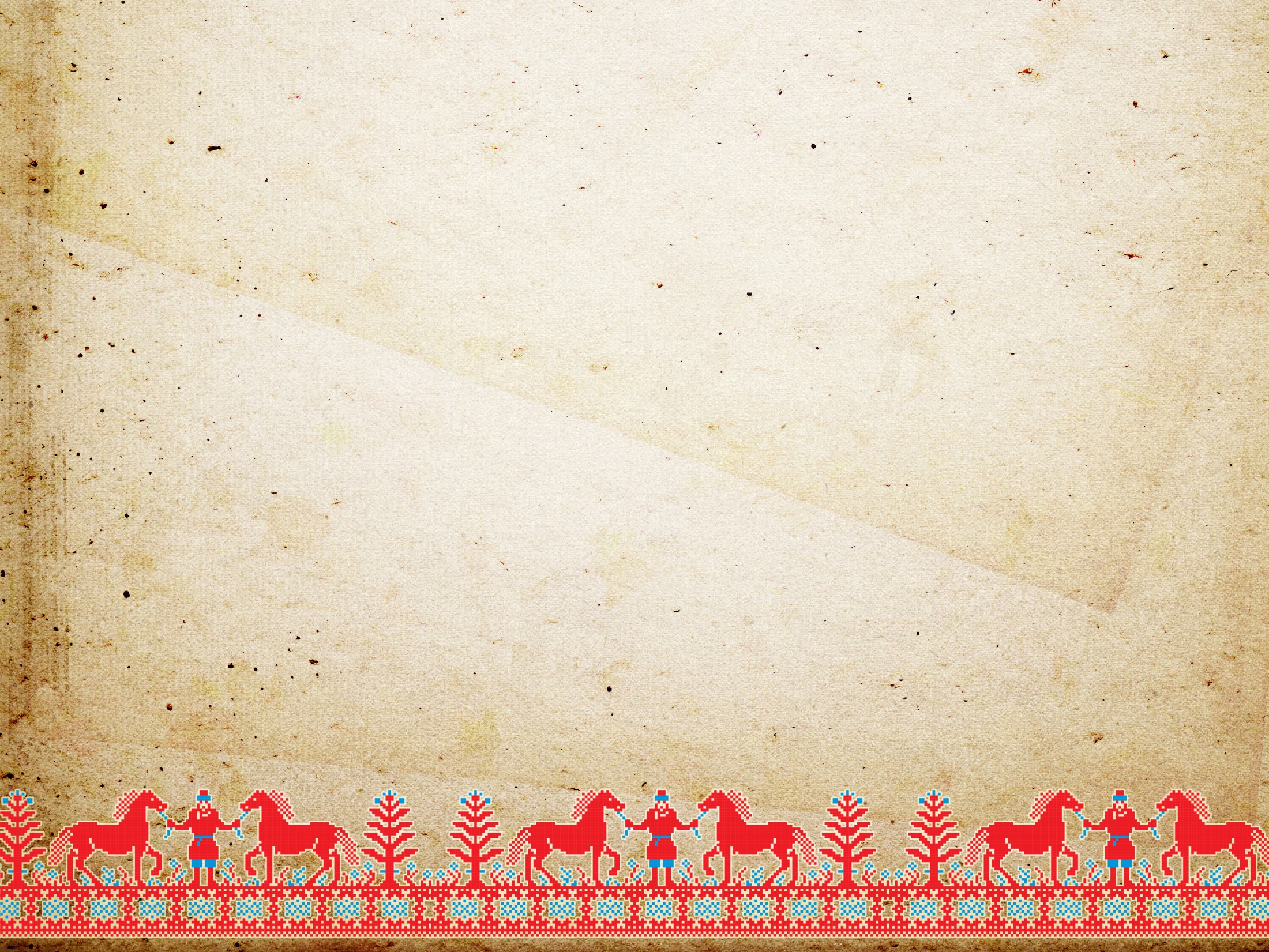 Станция «Природная кладовая»
Торф. 
Горючее полезное ископаемое. ценнейший природный биологический материал. Из всех видов твердых топлив - это самое молодое отложение, образующееся естественным образом, путем разложения отмерших частей деревьев, кустарников, трав и мхов, в условиях повышенной влажности и ограниченного доступа кислорода . 
В области насчитывают 627 месторождений торфа. Основное количество торфа идет на удобрение полей. Некоторые болота целесообразно сохранить в естественном виде для поддержания экологии края и неповторимой красоты заповедных мест.
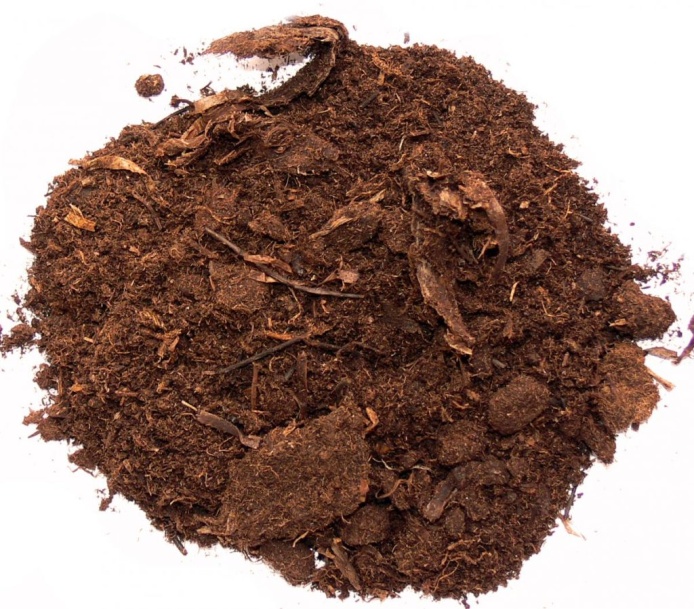 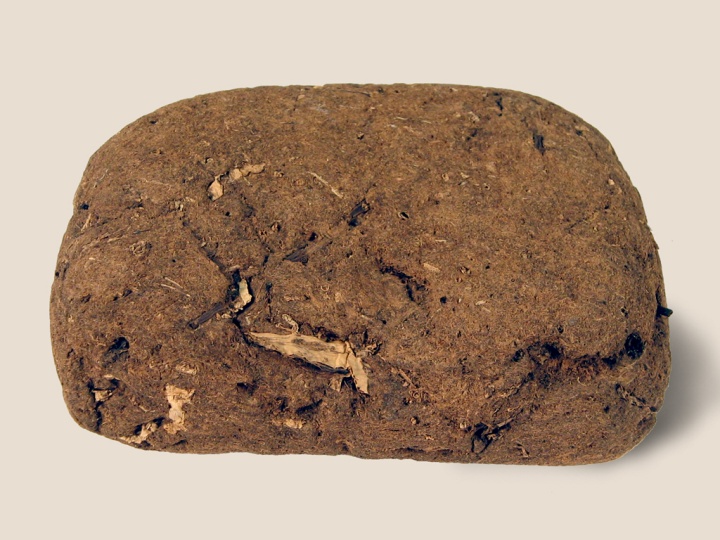 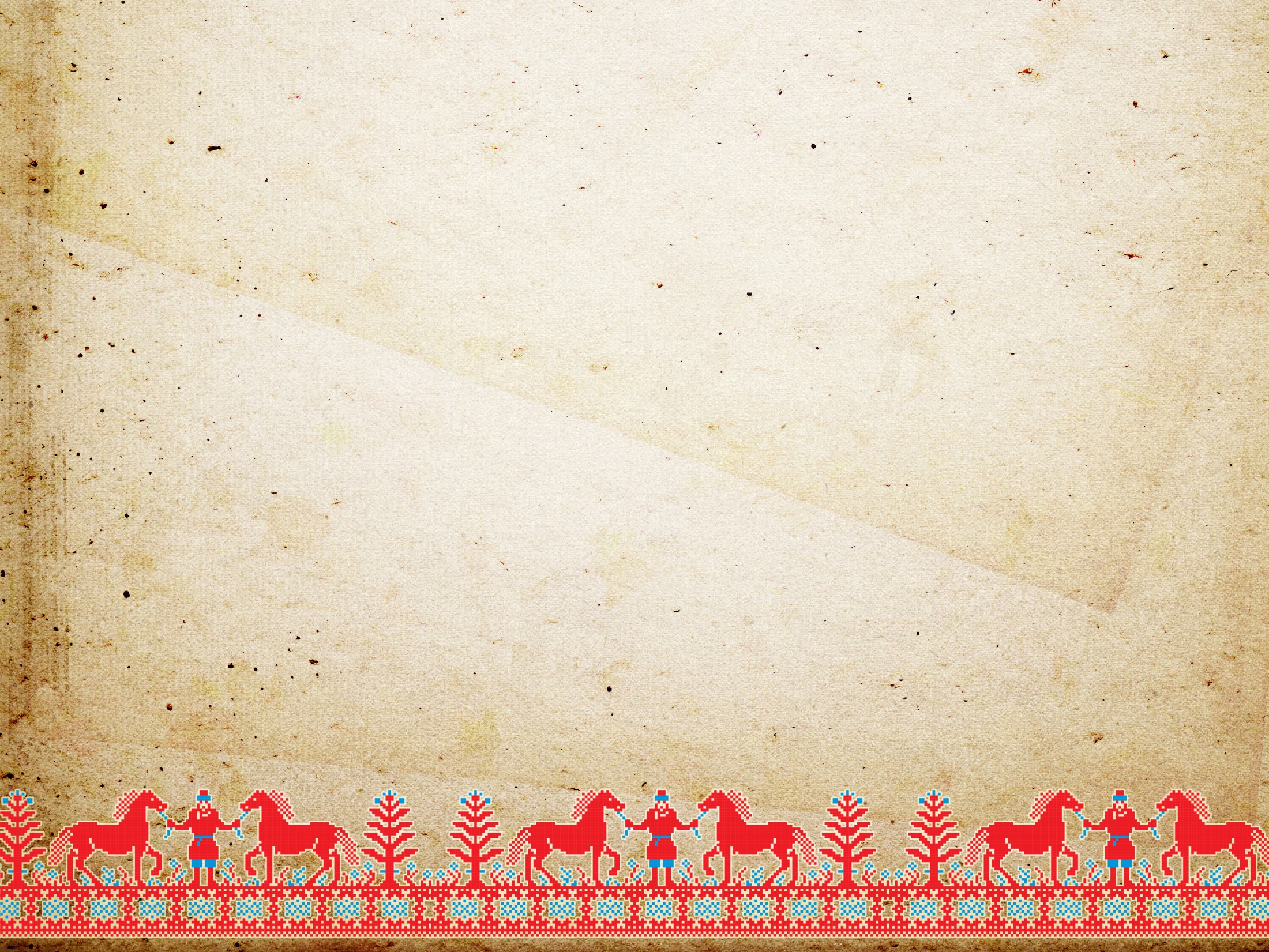 Станция «Природная кладовая»
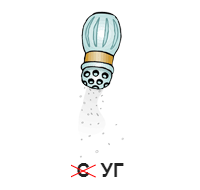 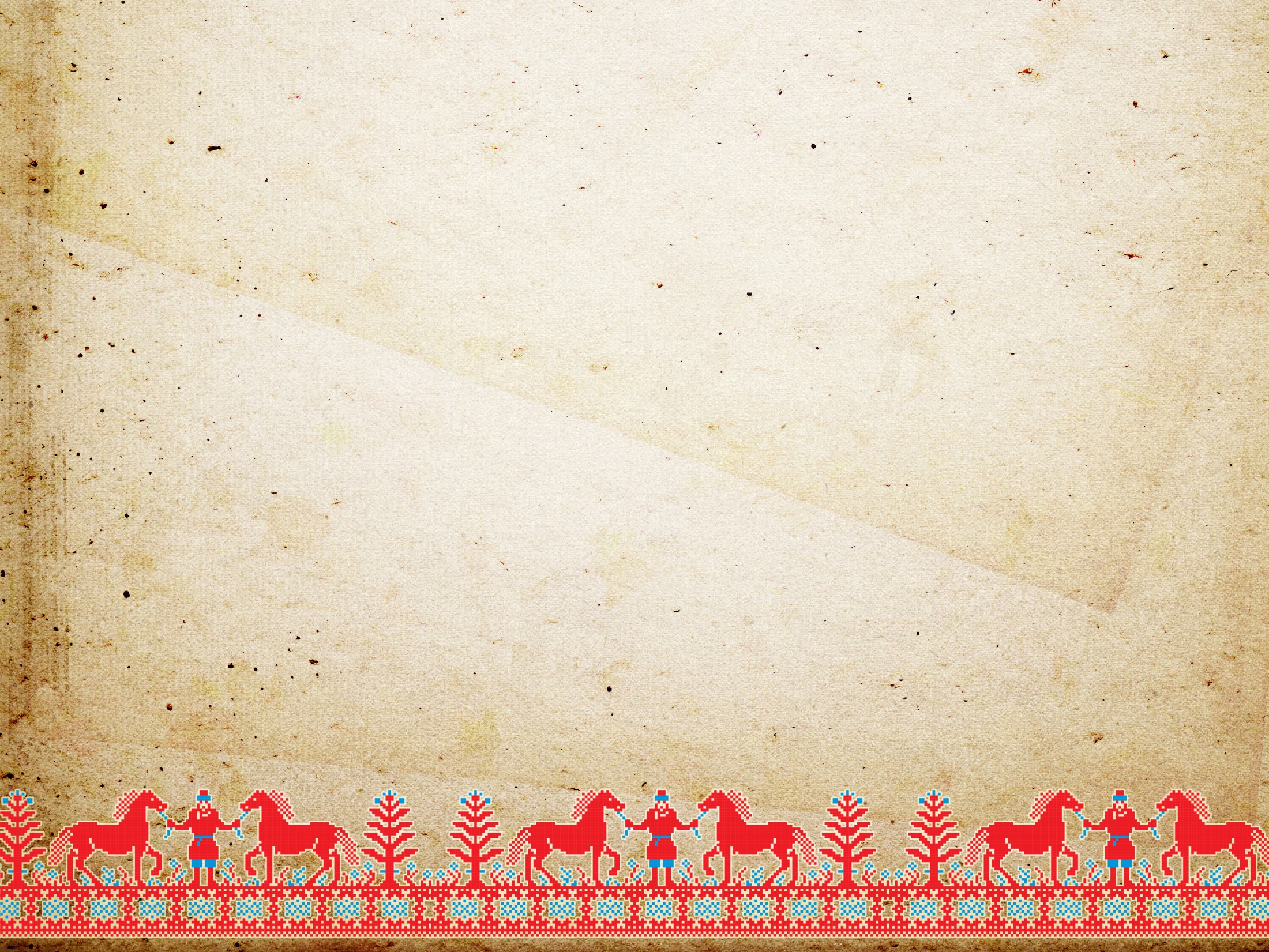 Станция «Природная кладовая»
Уголь добывают в непромышленных масштабах в НАО, залежи угля там не очень глубокие, пласты до 2х метров в глубину.  
Он используется как бытовое, энергетическое топливо, сырье для металлургической и химической промышленности, а также для извлечения из него редких и рассеянных элементов.
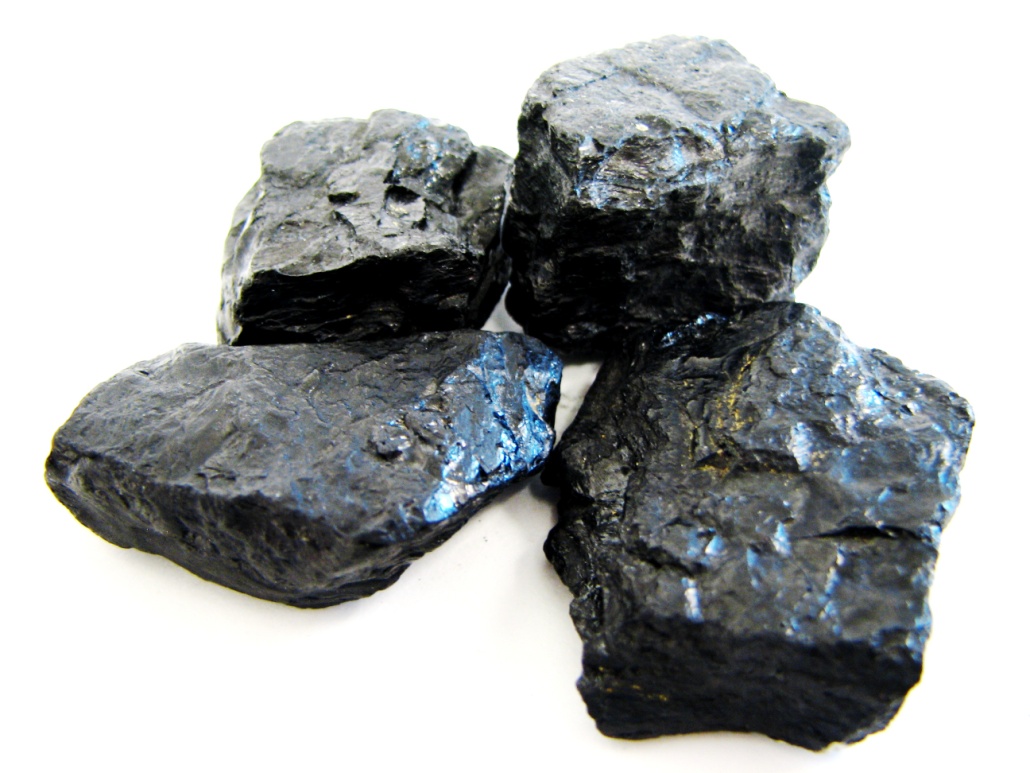 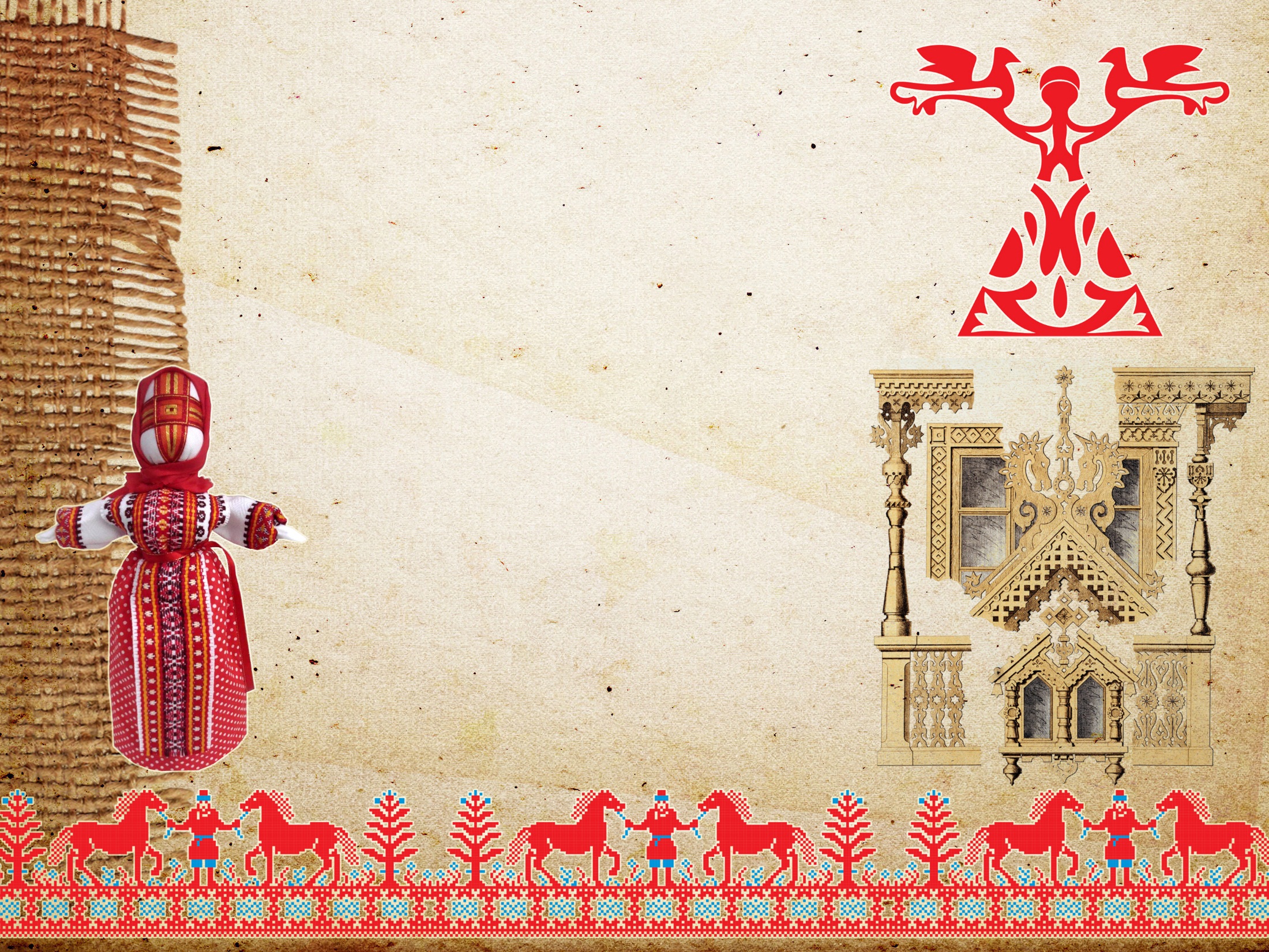 Станция
«Историческая»
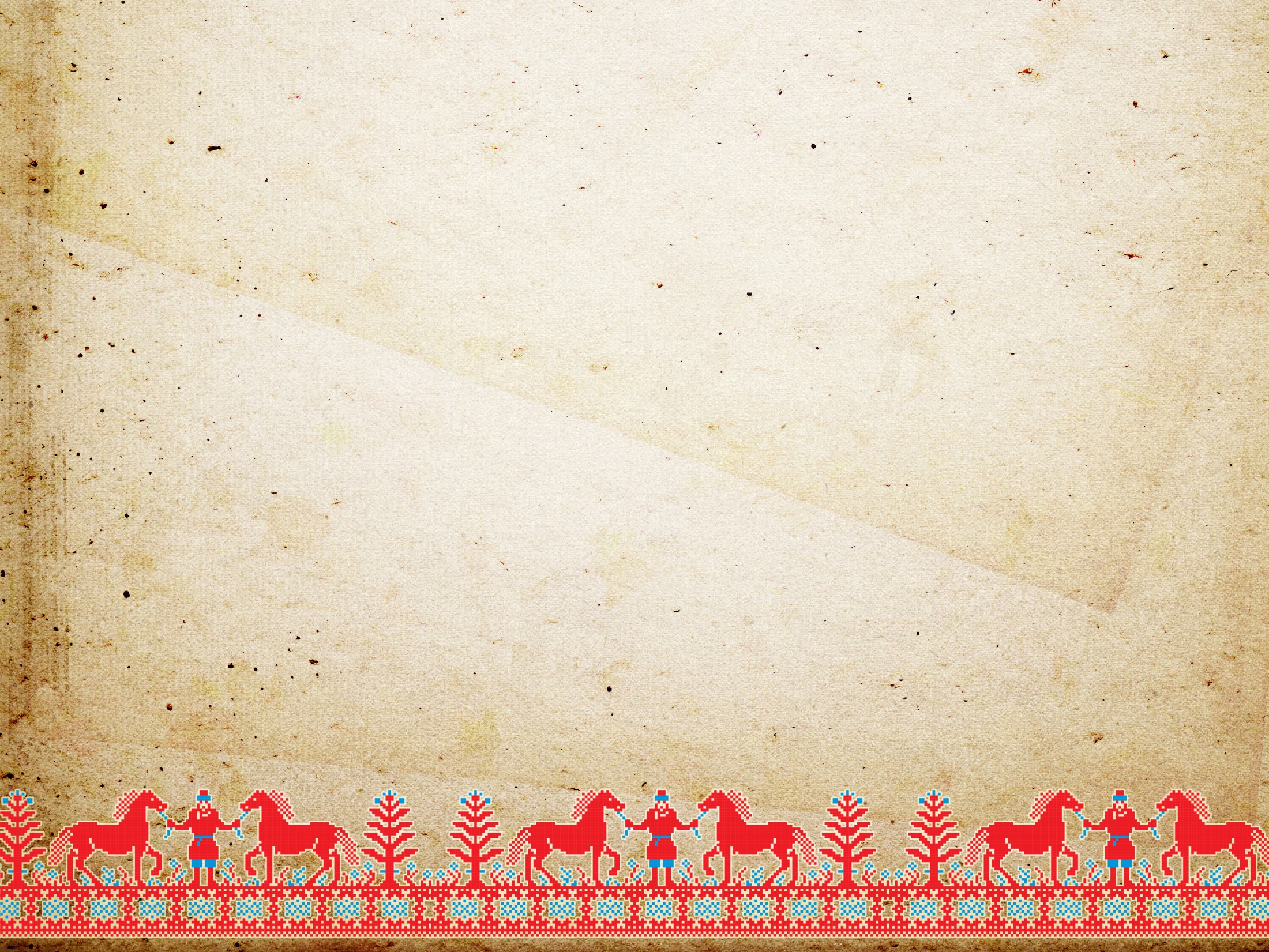 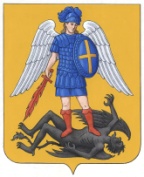 Станция «Историческая»
Какие названия носил наш город до того, 
как его назвали Архангельск?
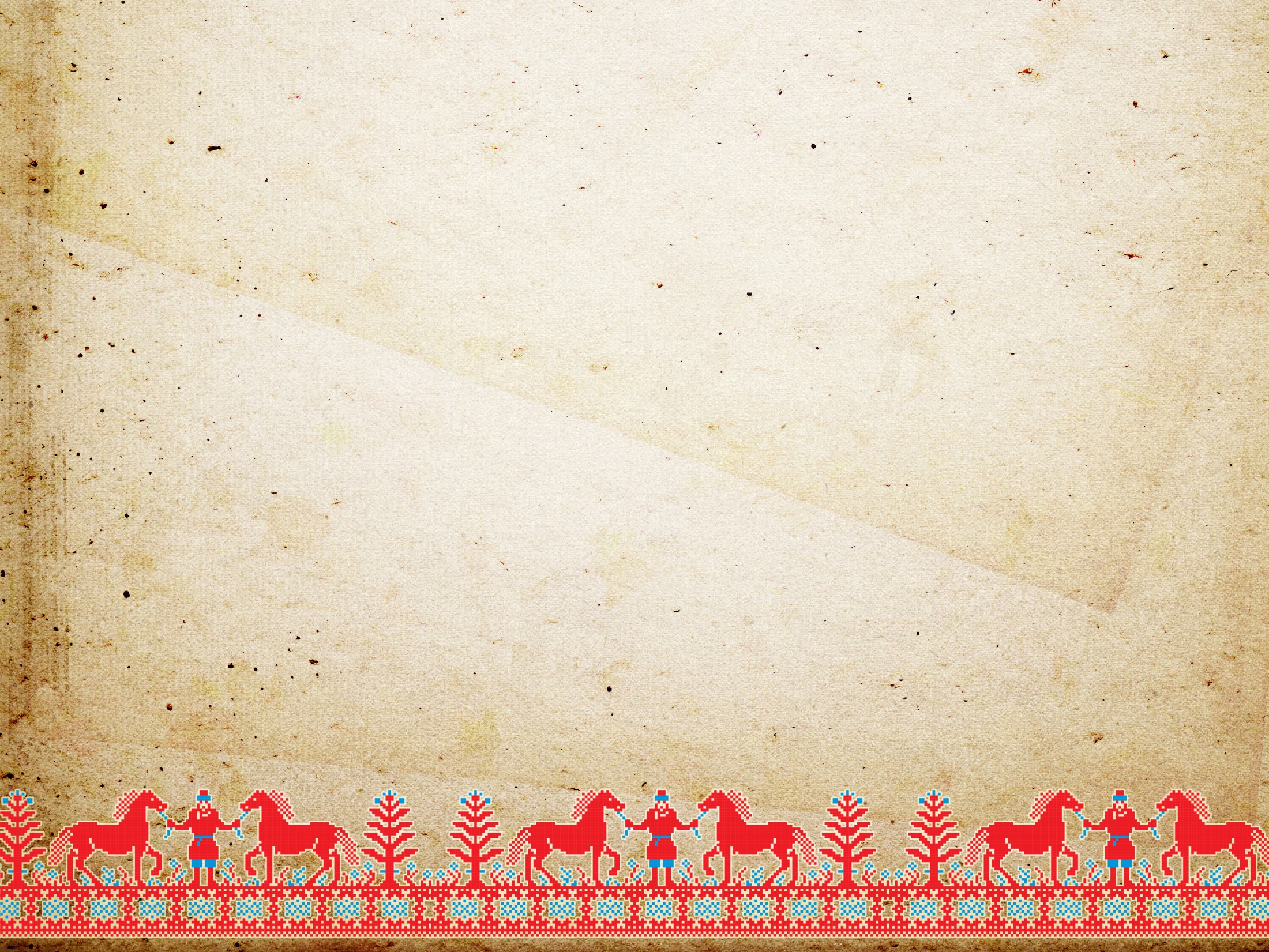 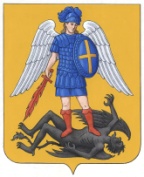 Станция «Историческая»
Какие названия носил наш город до того, как его назвали Архангельск?
Новохолмогоры, Архангельский город
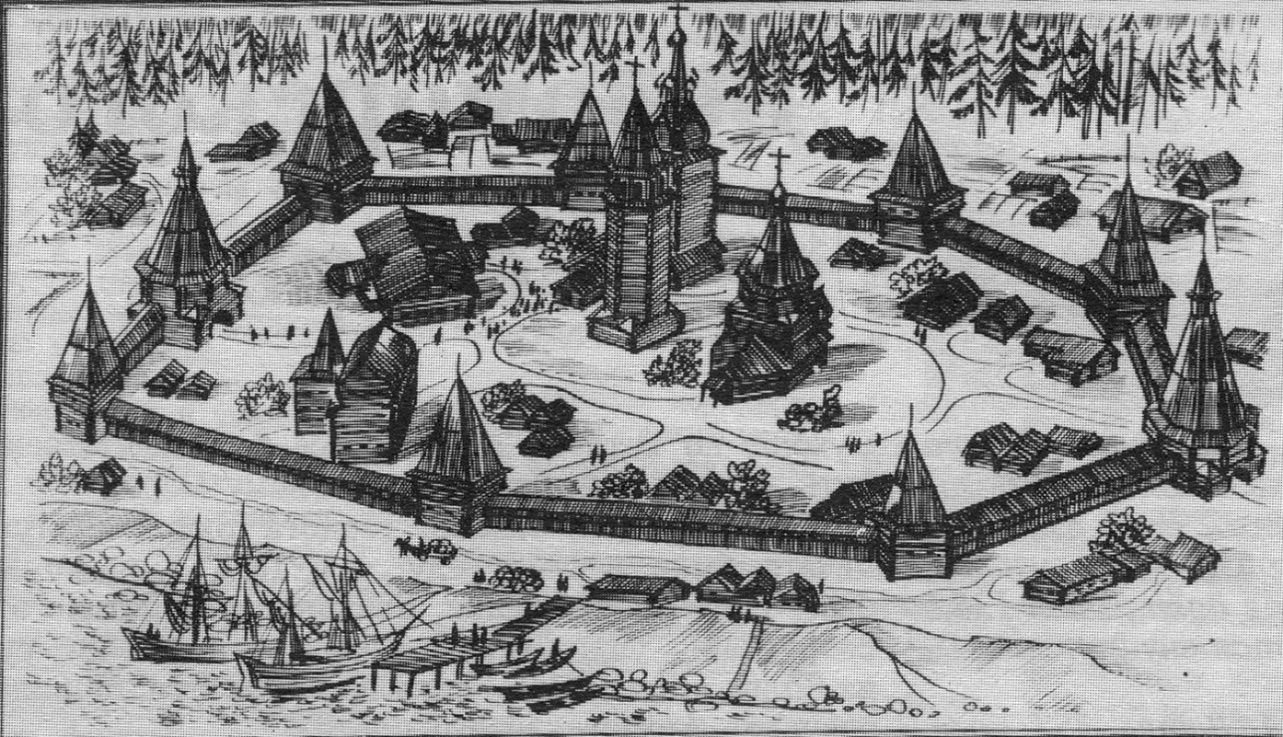 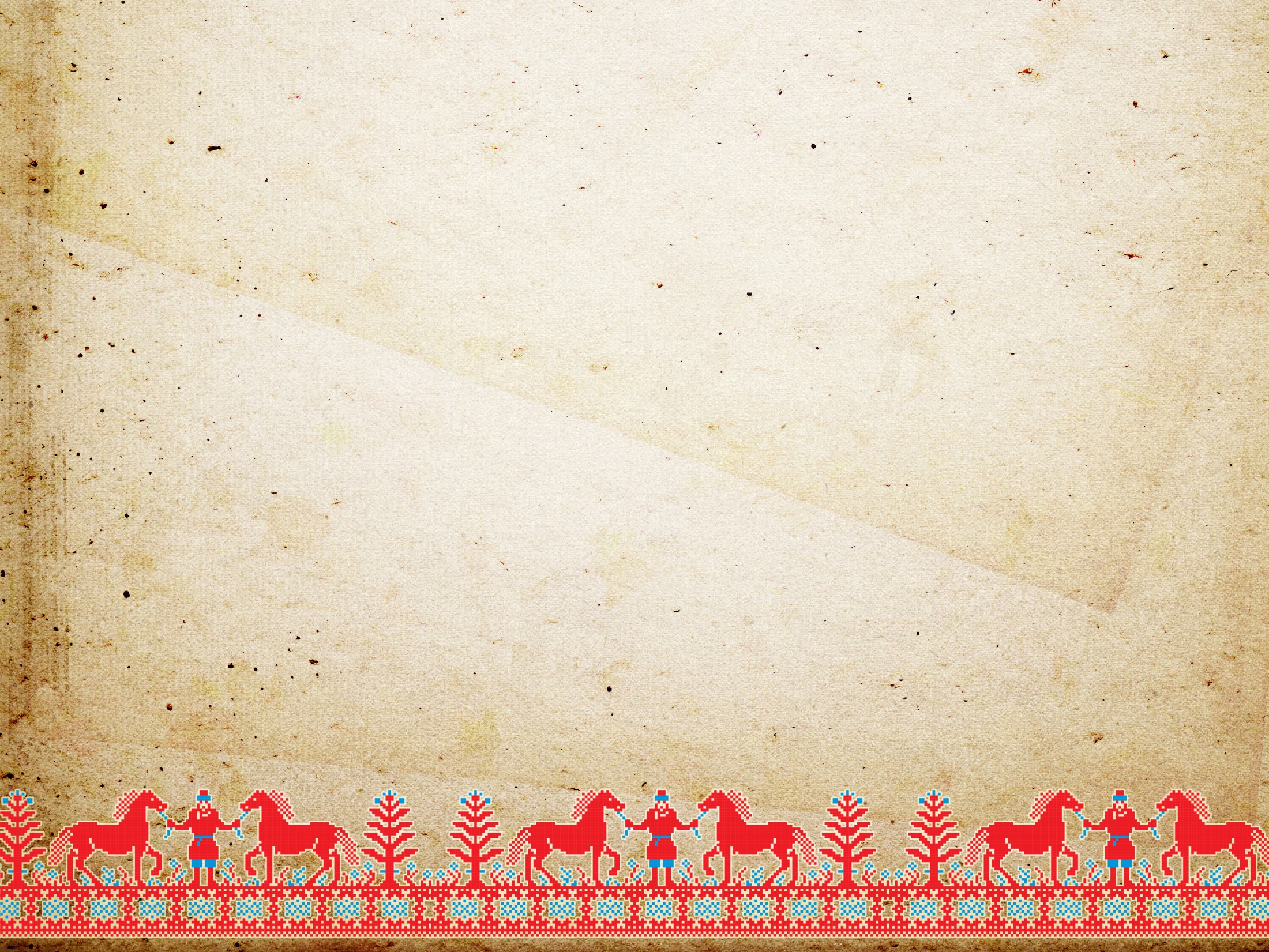 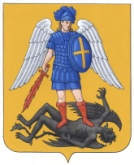 Станция «Историческая»
Какой царь издал указ об основании Архангельска?
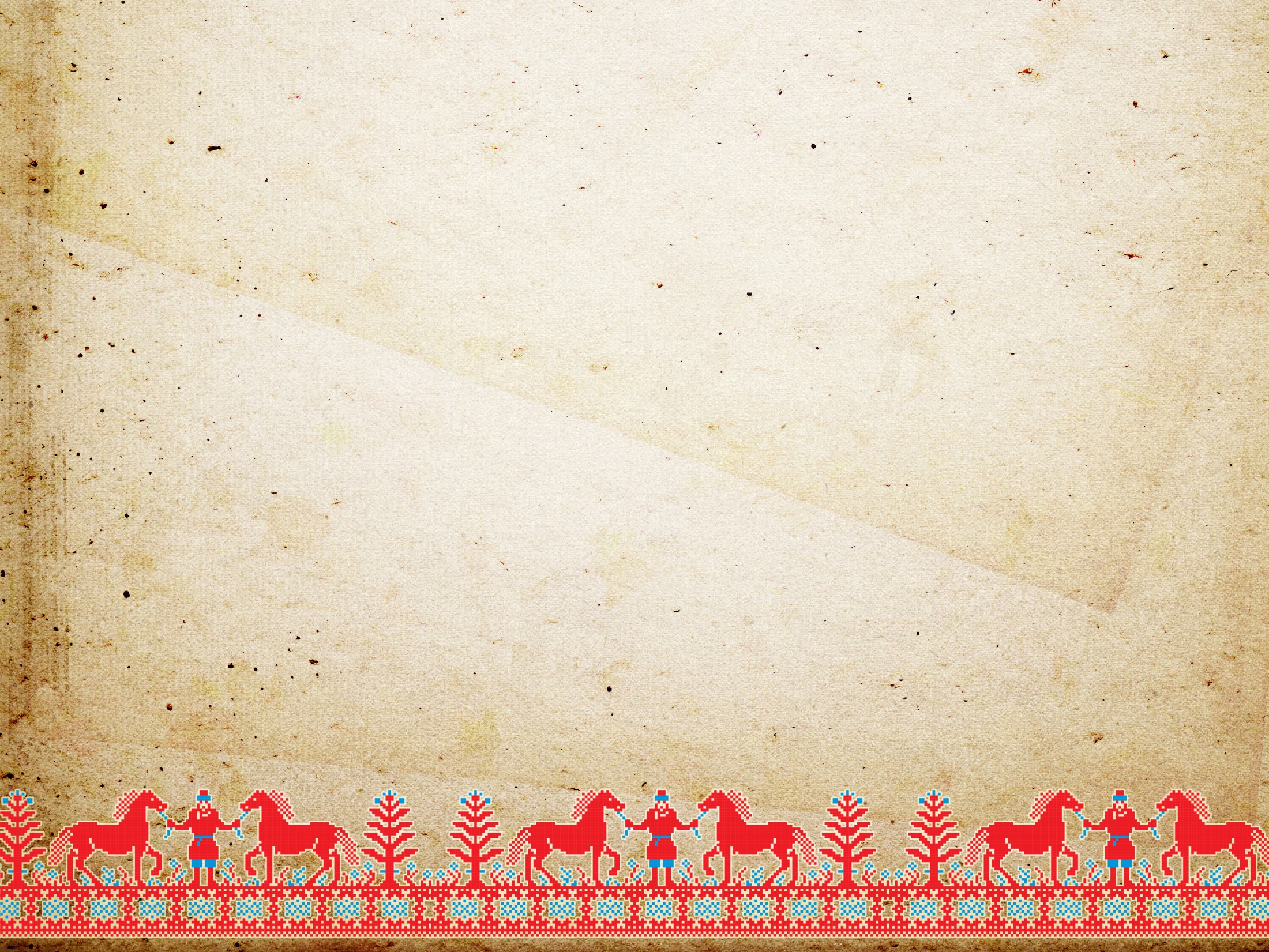 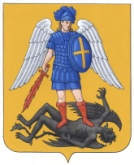 Станция «Историческая»
Какой царь издал указ об основании Архангельска?
Иван 4 Грозный, в 1584 году вокруг Михайло Архангельского монастыря.
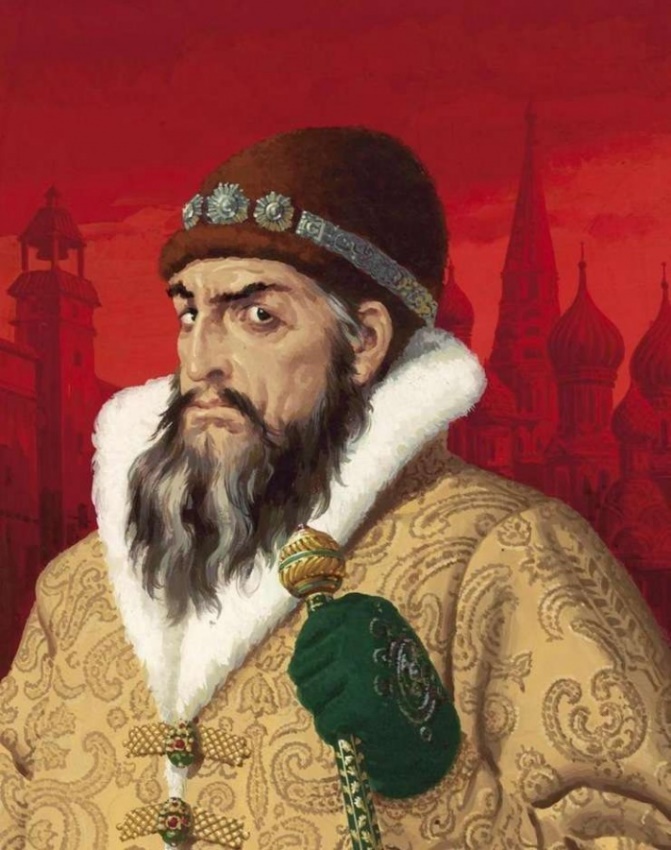 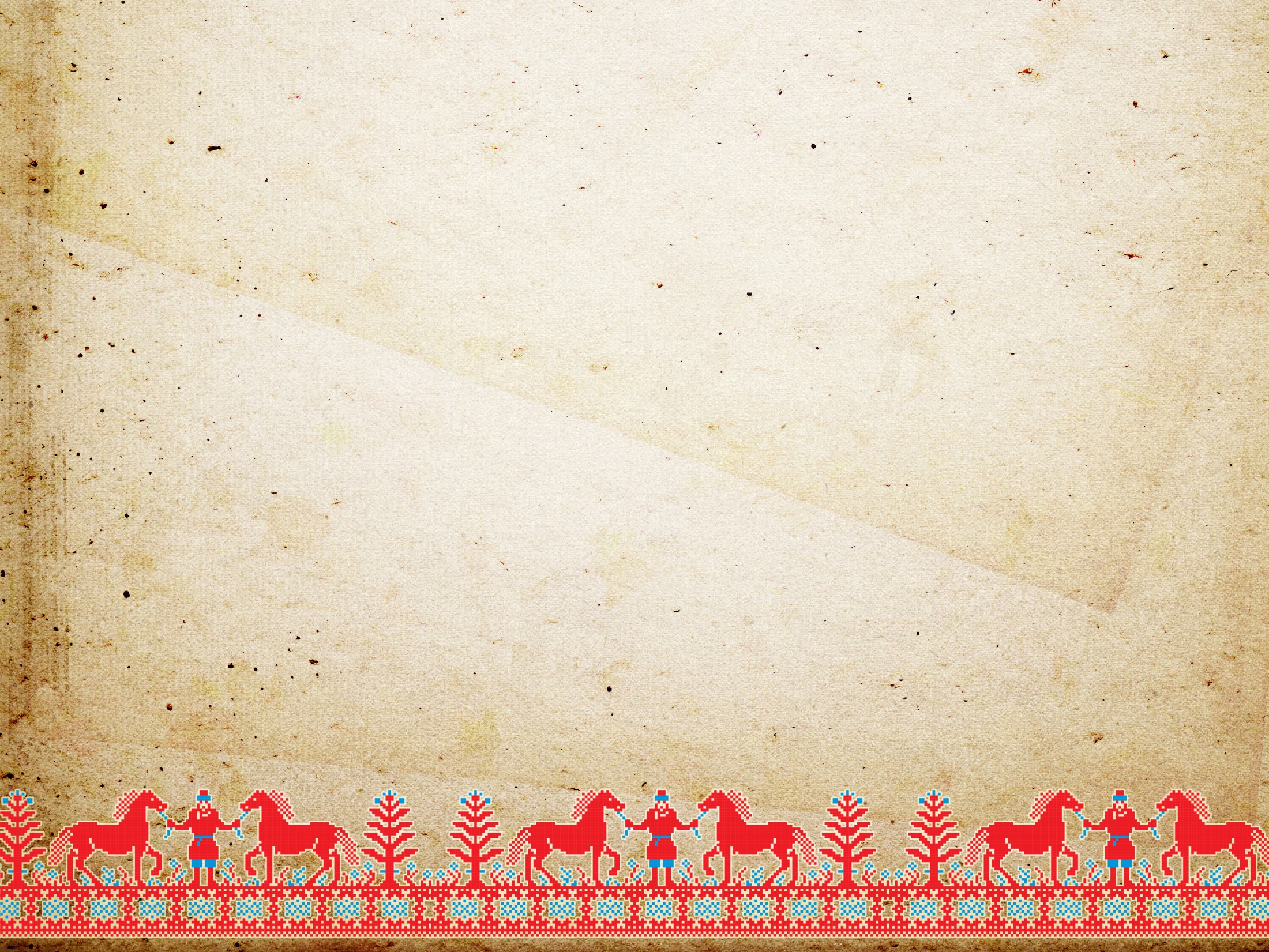 Станция «Историческая»
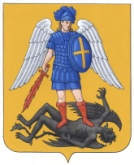 Какой царь заложил в Архангельске первый российский флот?
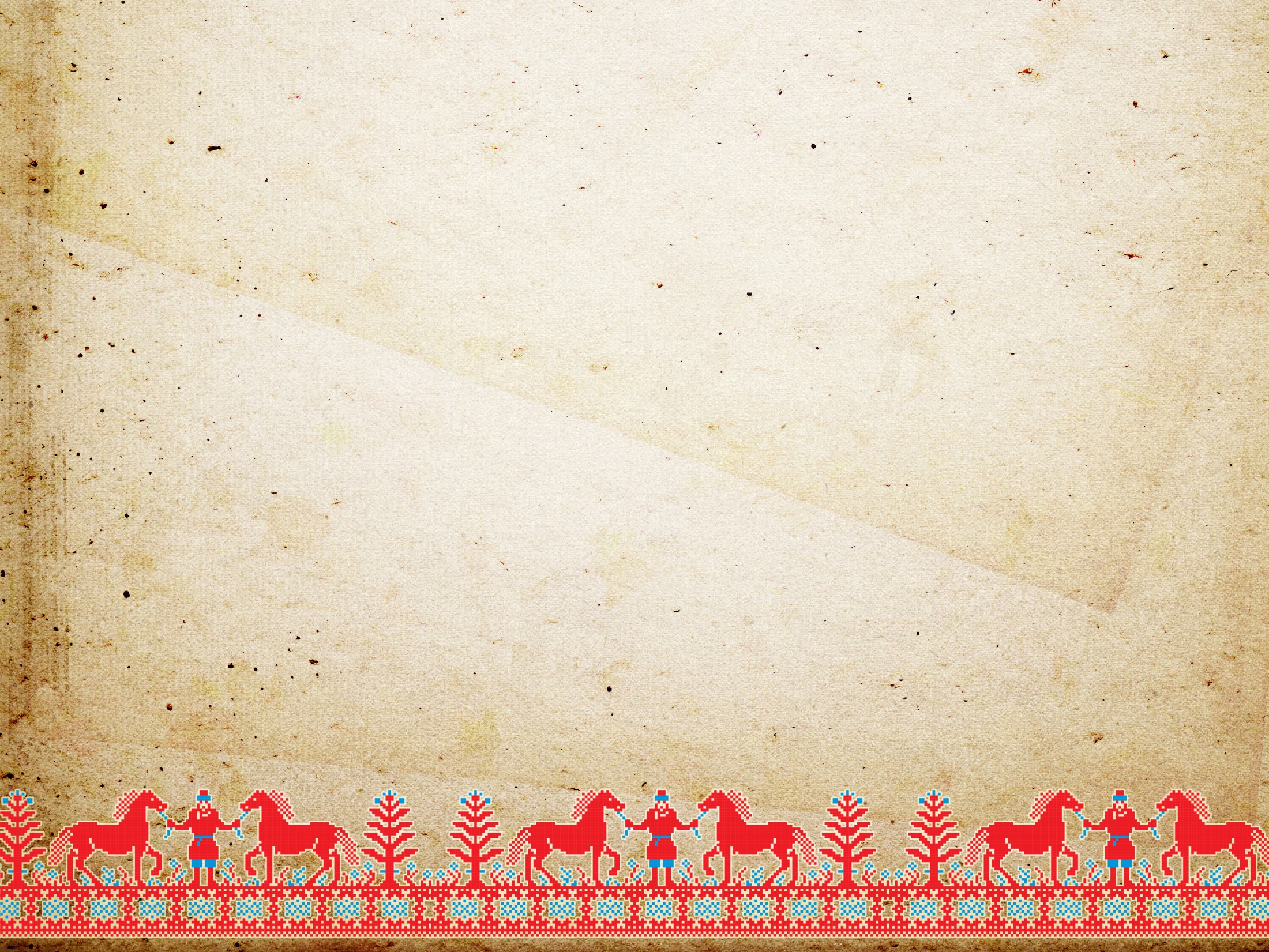 Станция «Историческая»
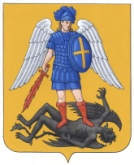 Какой царь заложил в Архангельске первый российский флот?
Петр 1, в 1693 году.
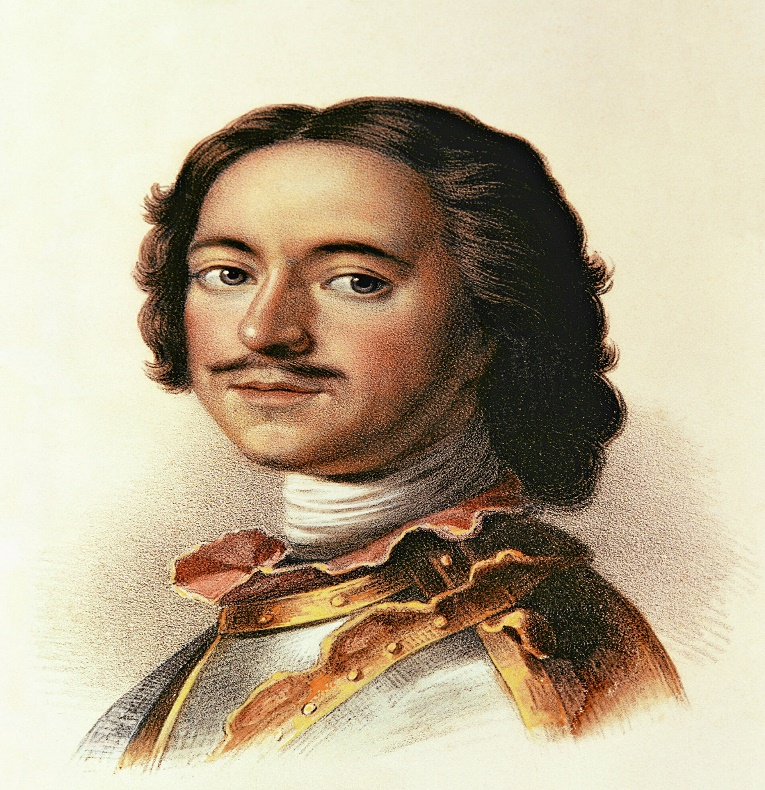 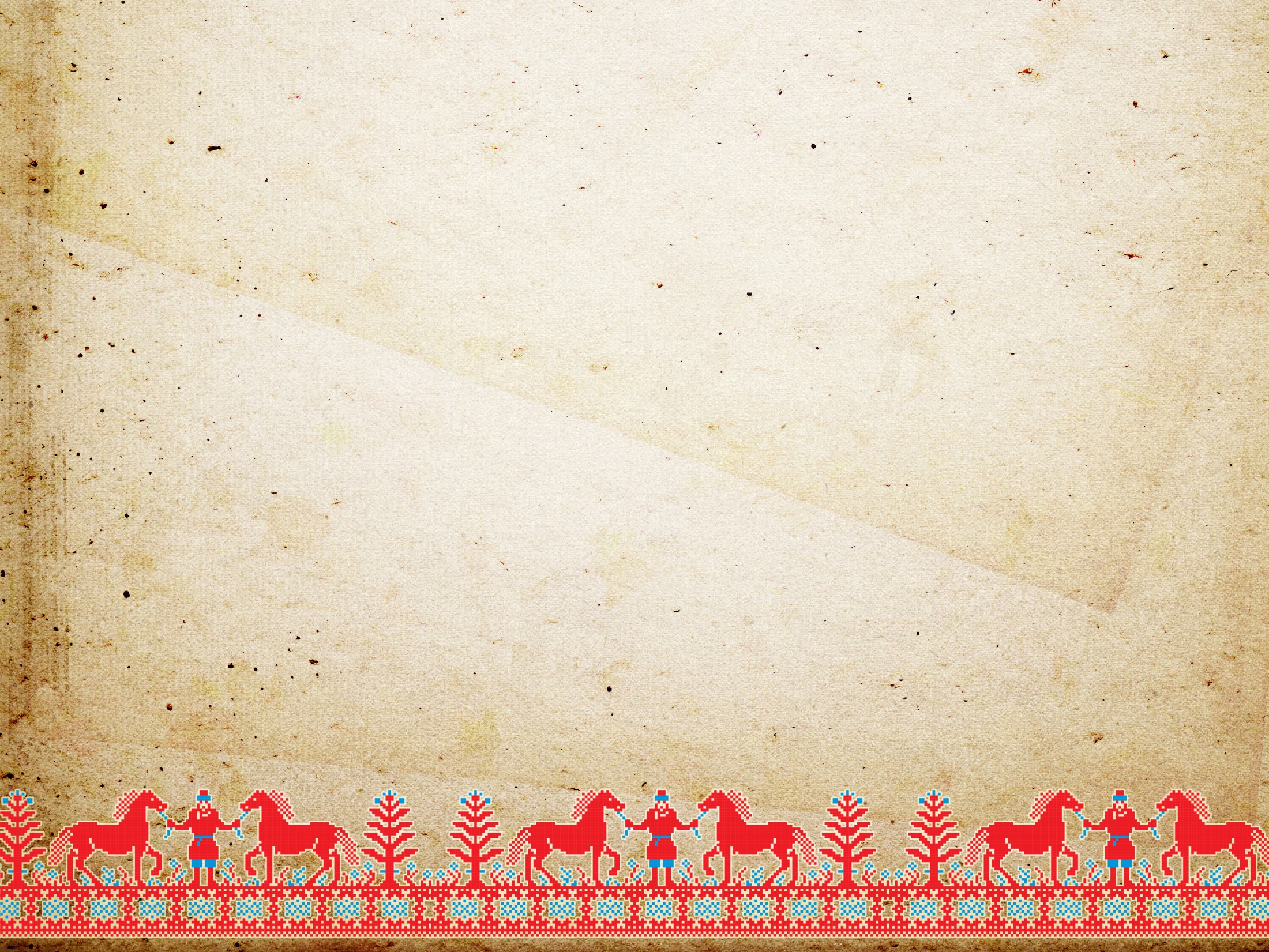 Станция «Историческая»
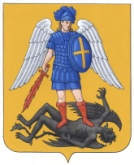 Как называли жителей Архангельска и Архангельской области?
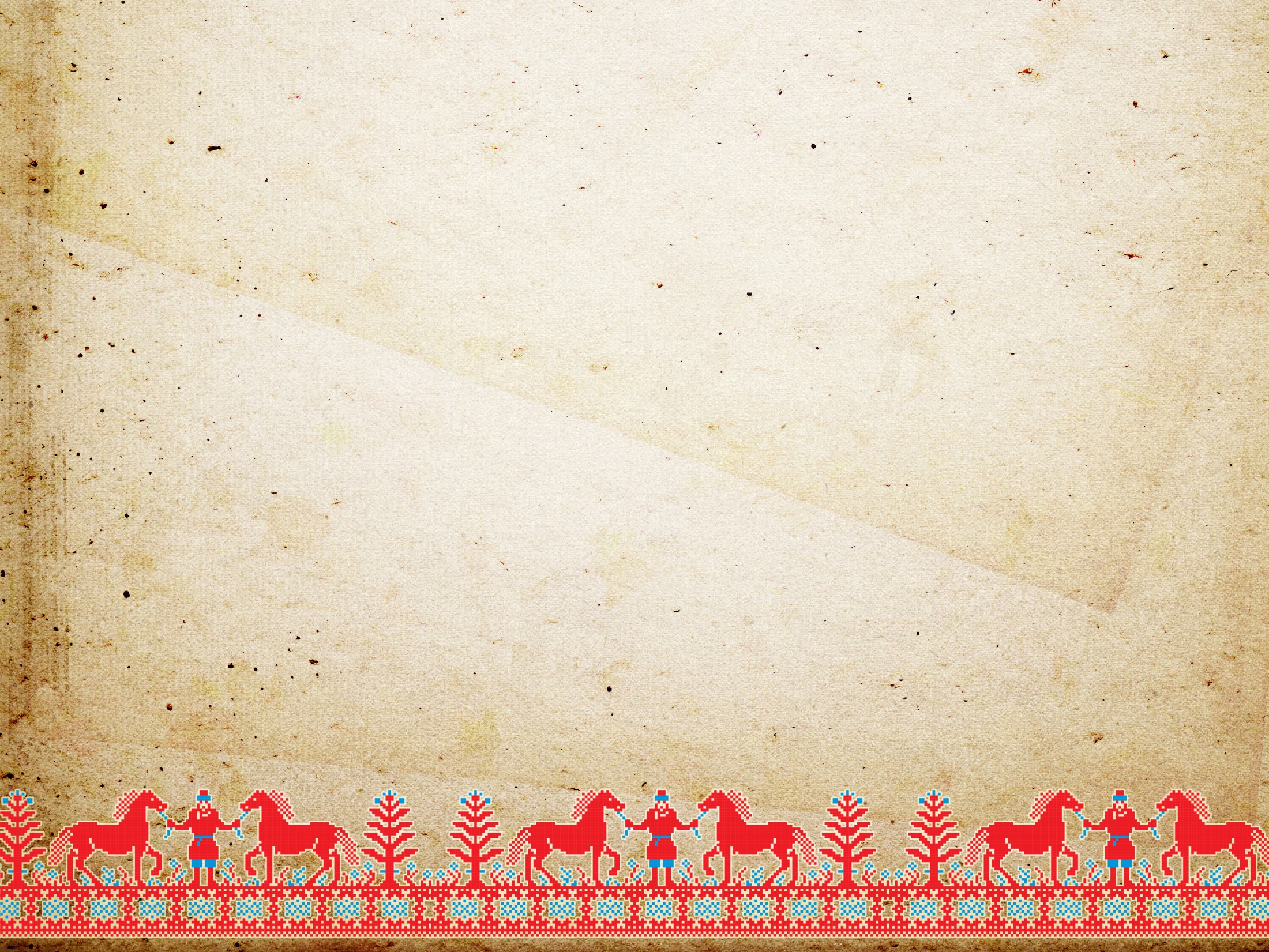 Станция «Историческая»
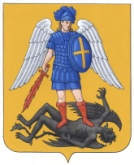 Как называли жителей Архангельска и Архангельской области?
Архангелогородцы, поморы.
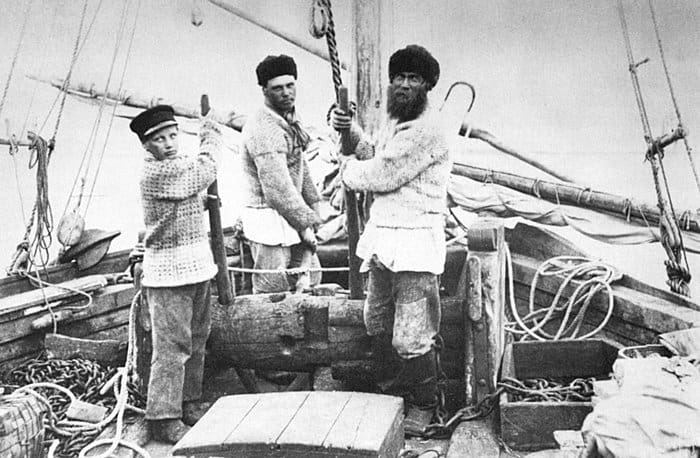 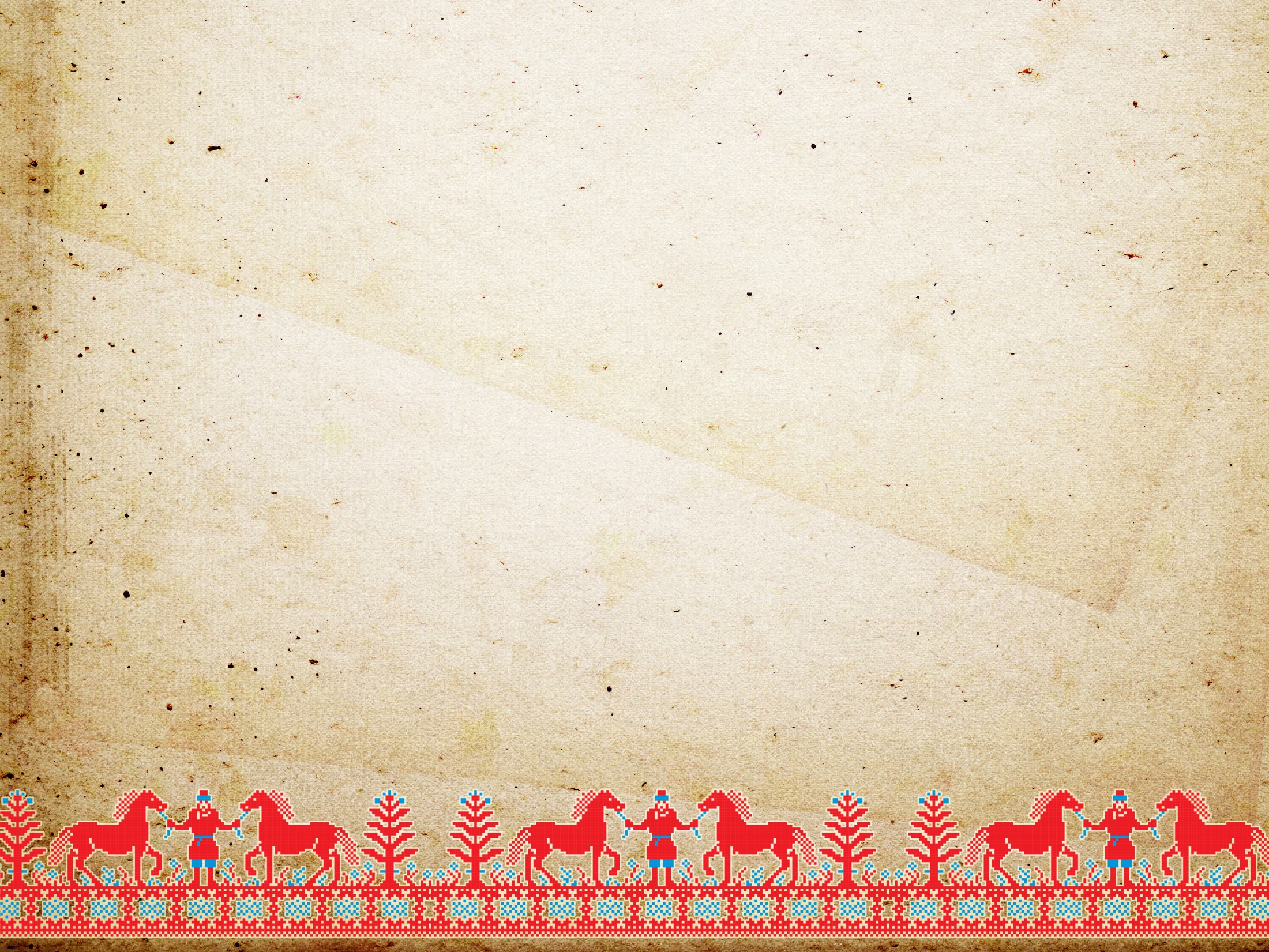 Станция «Историческая»
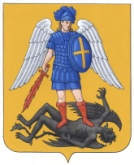 Какого северного ученого А.С. Пушкин назвал «первым нашим университетом»?
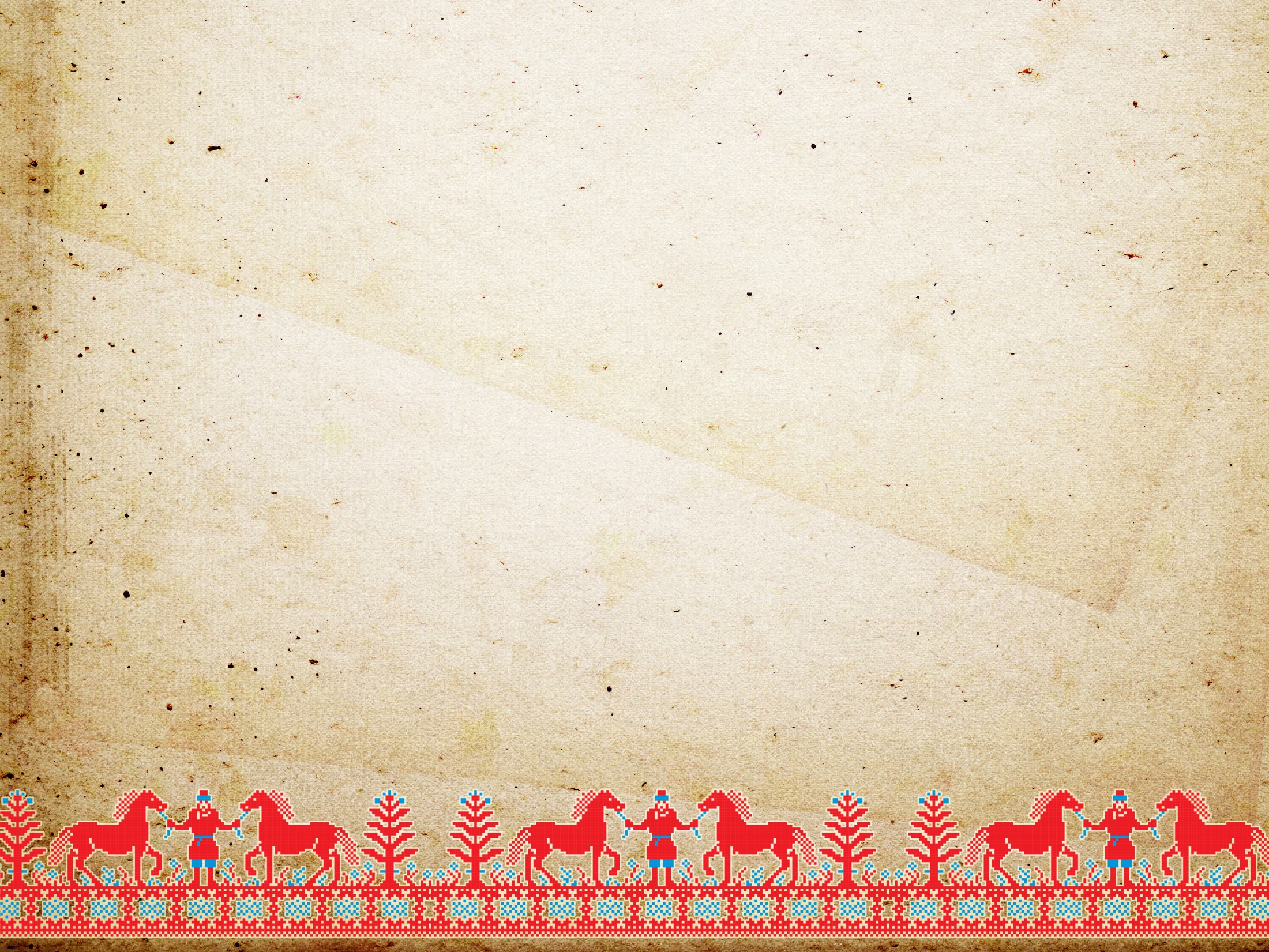 Станция «Историческая»
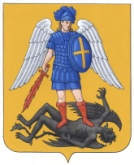 Какого северного ученого А.С. Пушкин назвал «первым нашим университетом»?
Михаил Васильевич Ломоносов
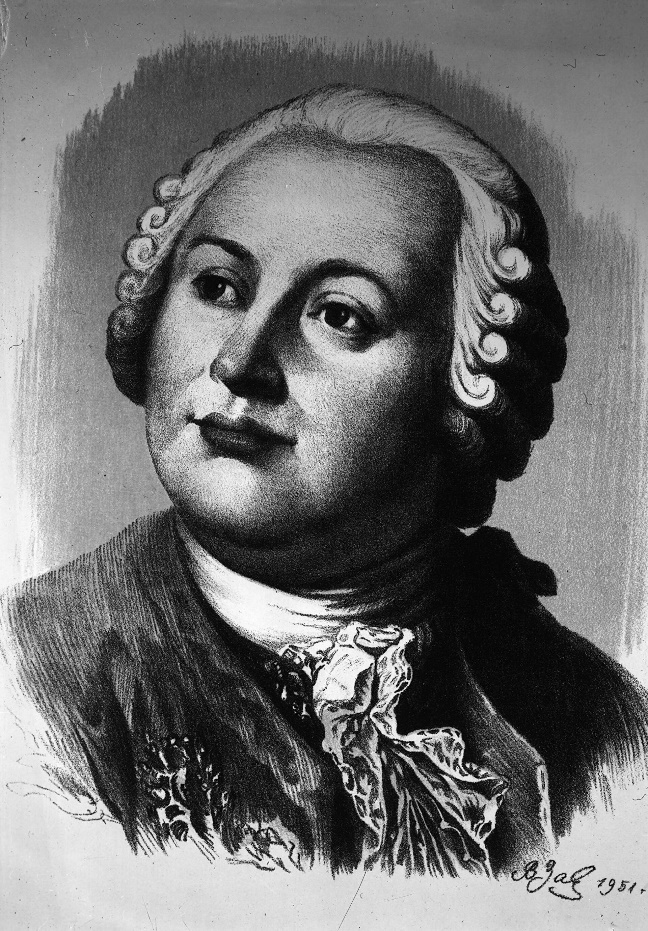 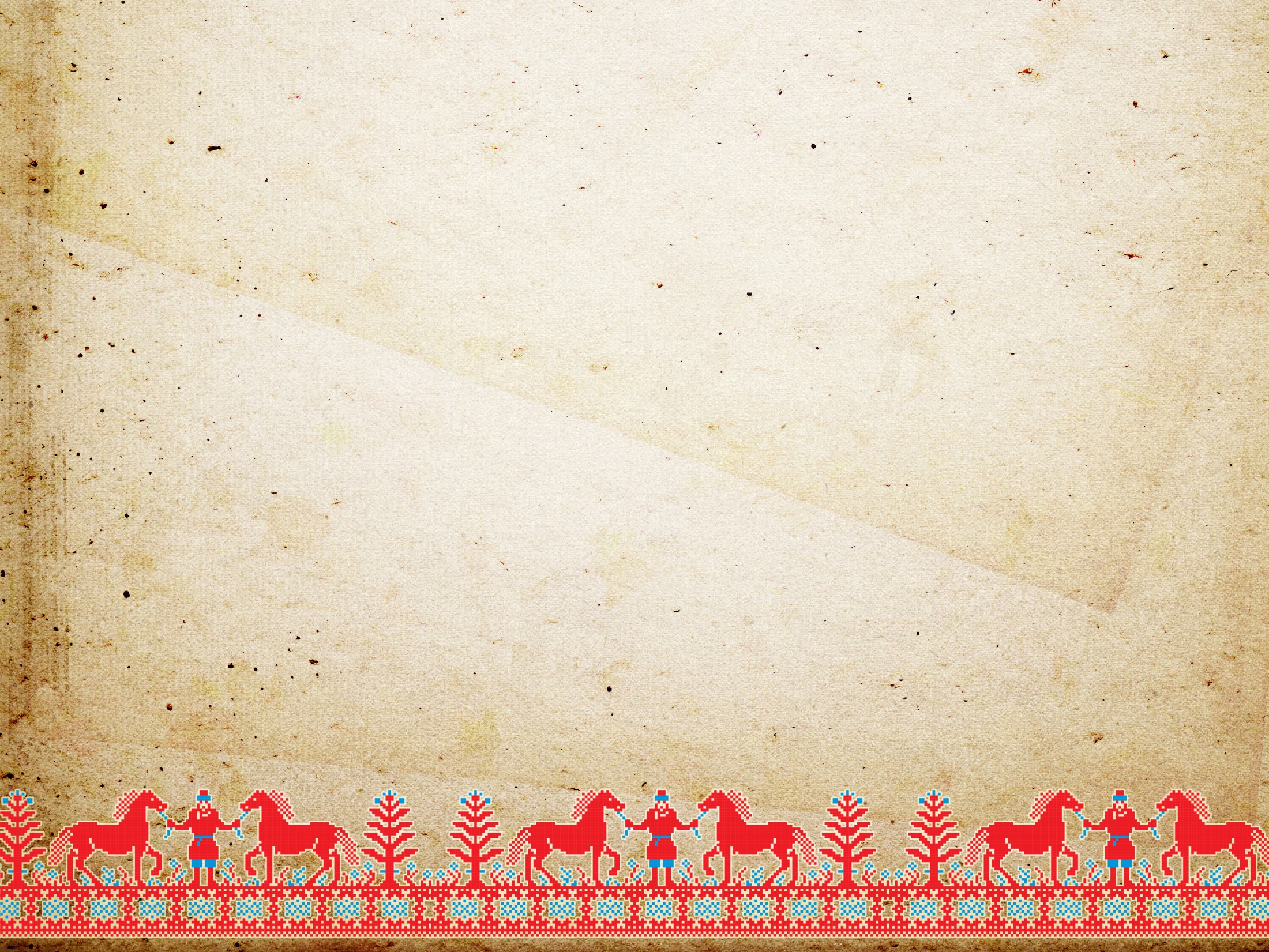 Станция «Историческая»
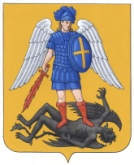 Знаете ли вы название Малой Родины 
М.В. Ломоносова?
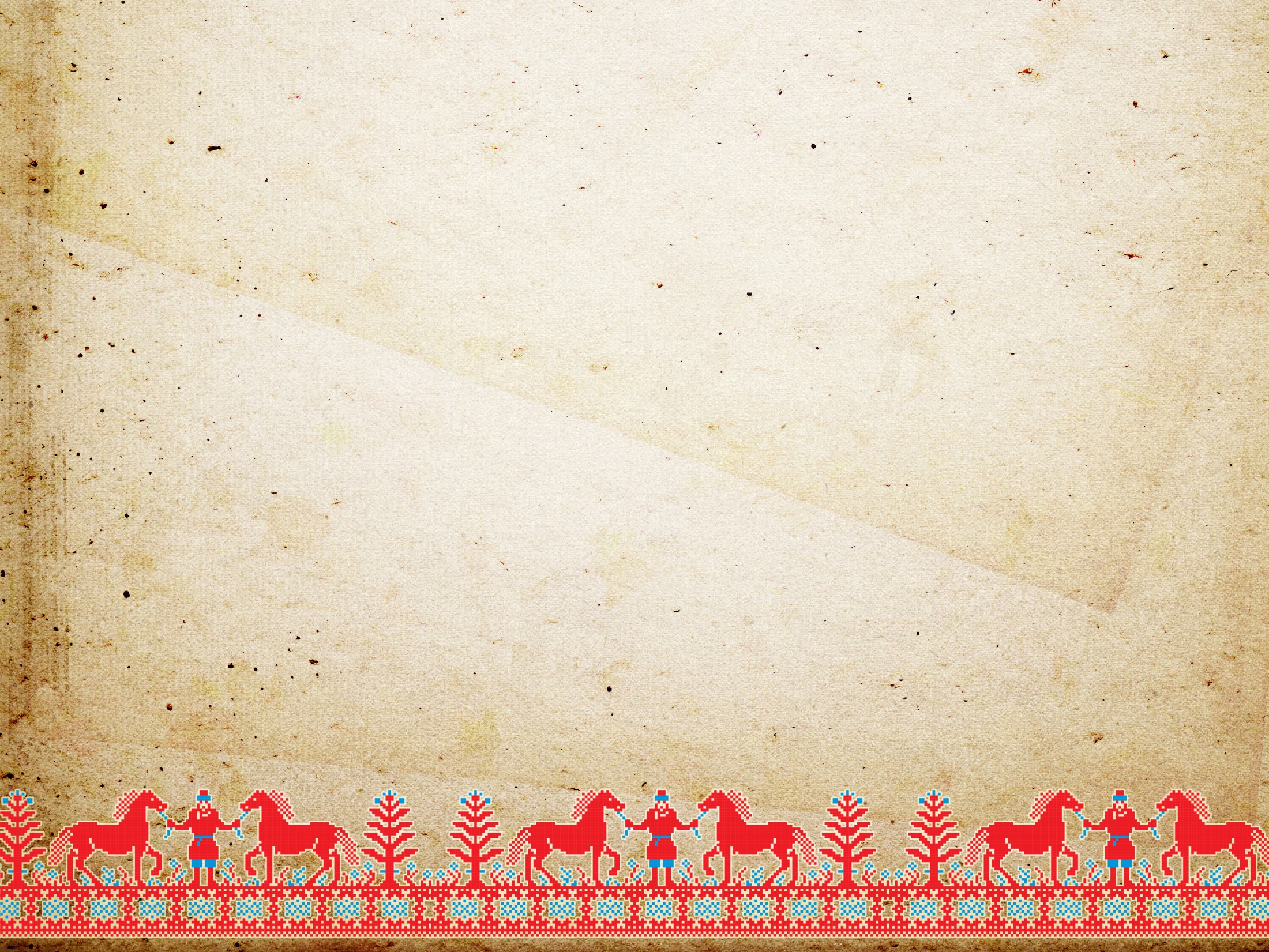 Станция «Историческая»
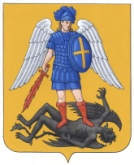 Знаете ли вы название Малой Родины М.В. Ломоносова
деревня Мишагинская близ Холмогор, сейчас село Ломоносово.
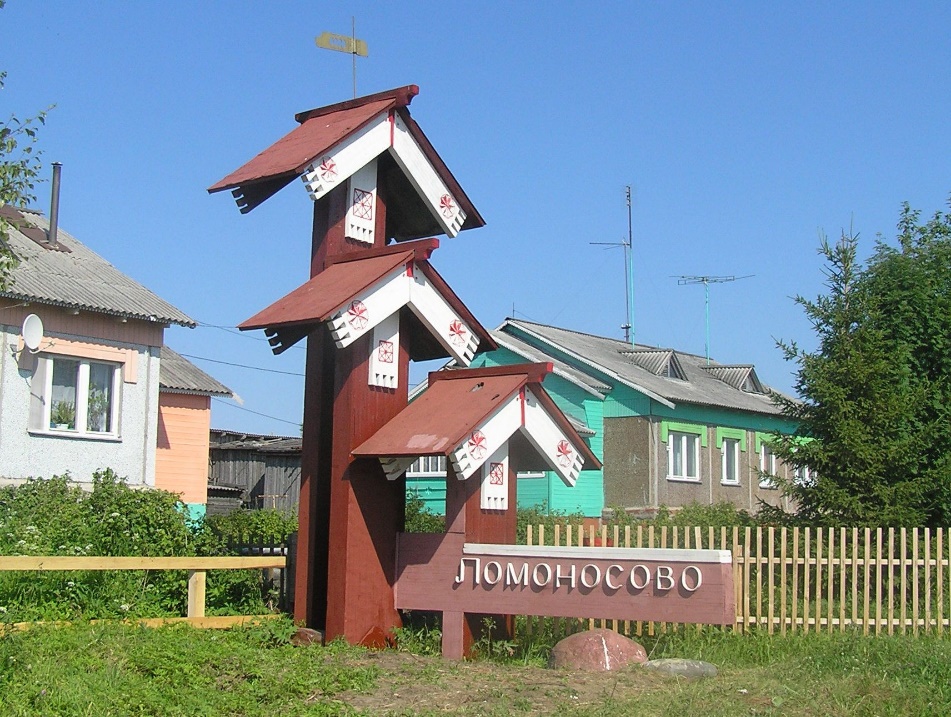 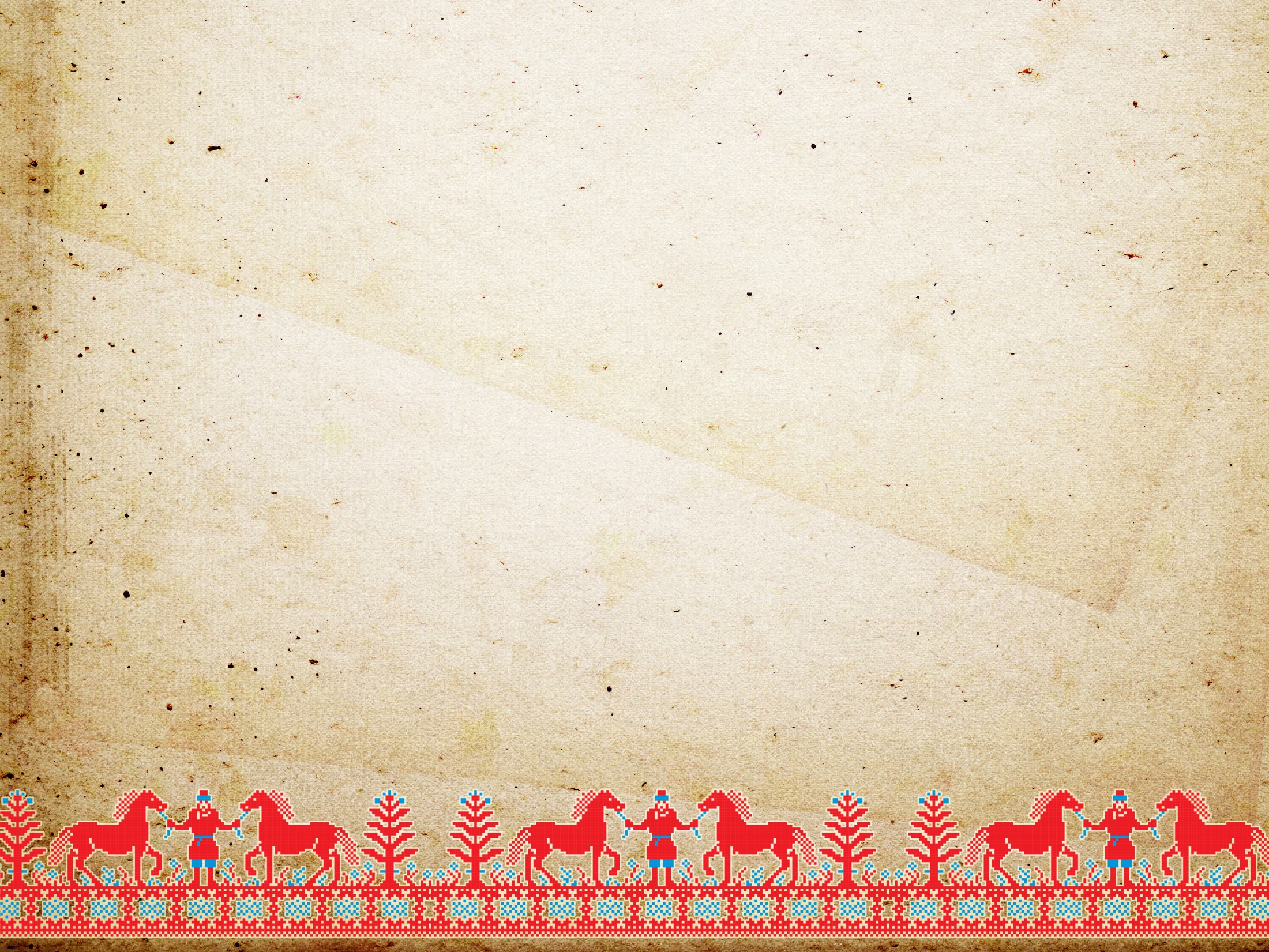 Станция «Историческая»
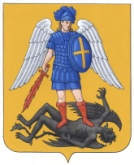 Куда отправился Ломоносов, чтобы получить новые знания?
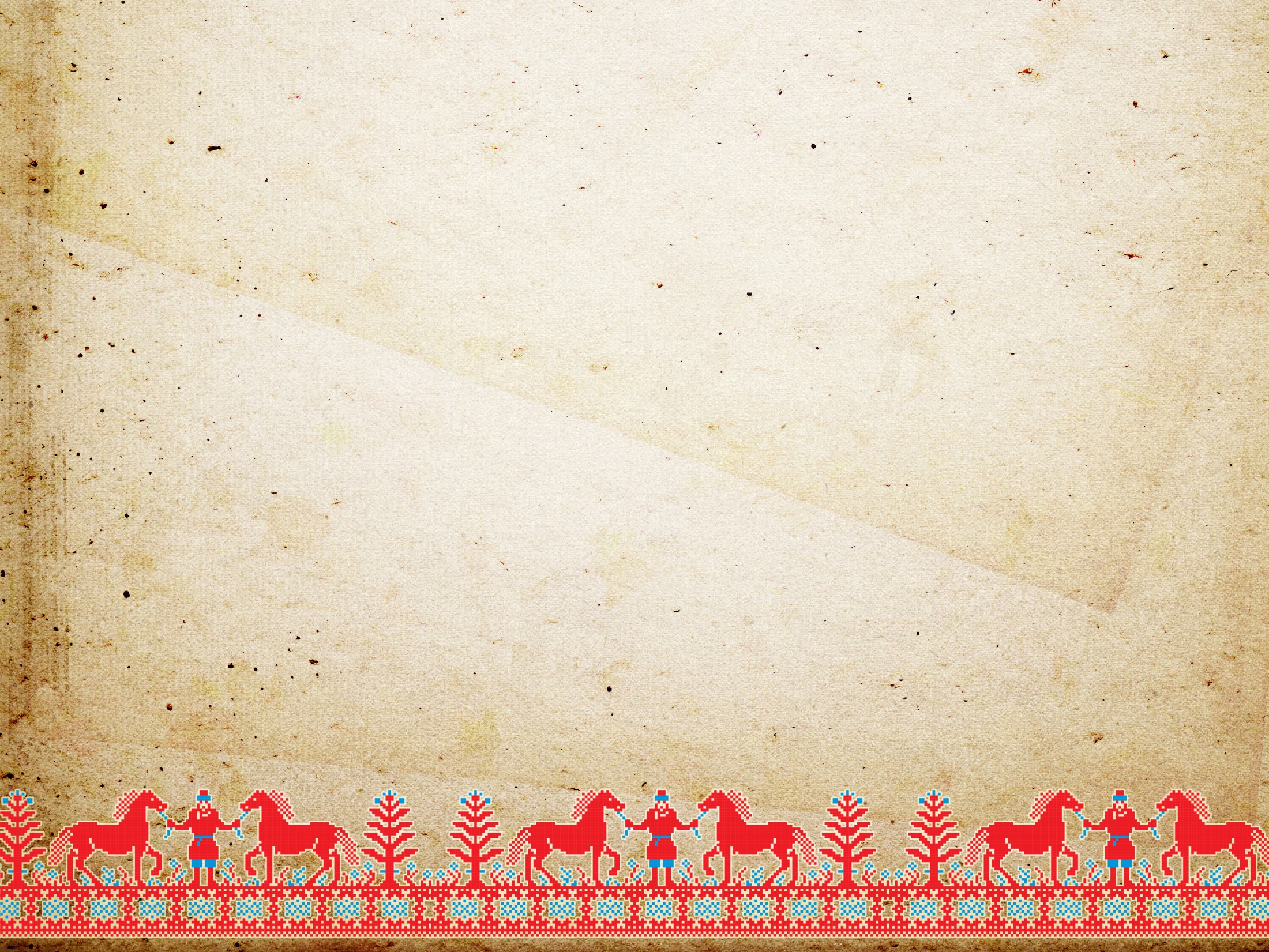 Станция «Историческая»
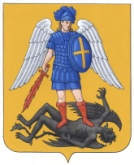 Куда отправился Ломоносов, чтобы получить новые знания?
В Москву в 1730 году он сбежал из дома и вместе с рыбацким обозом отправился в Москву. С собой у него были только несколько книг, немного еды и тулуп.
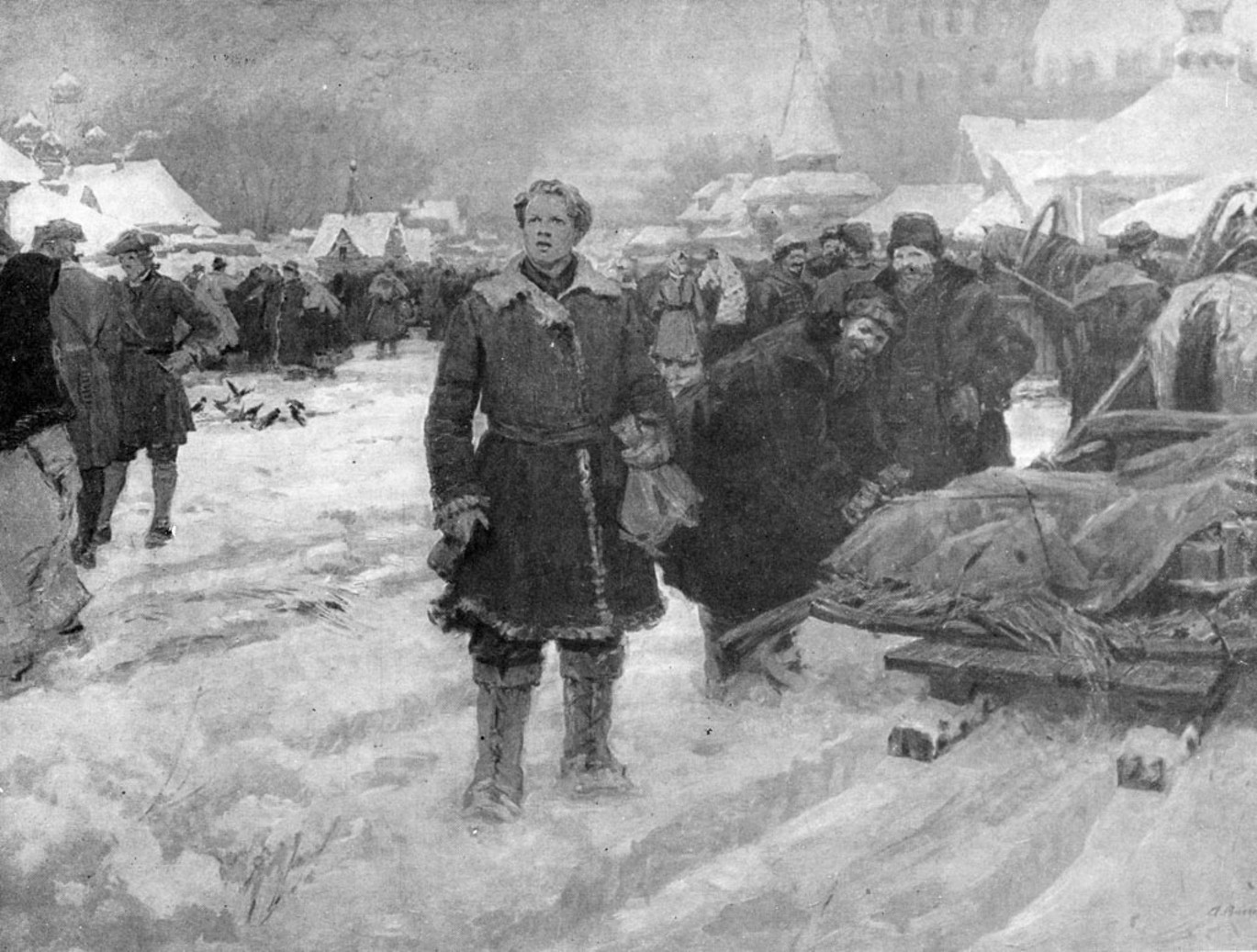 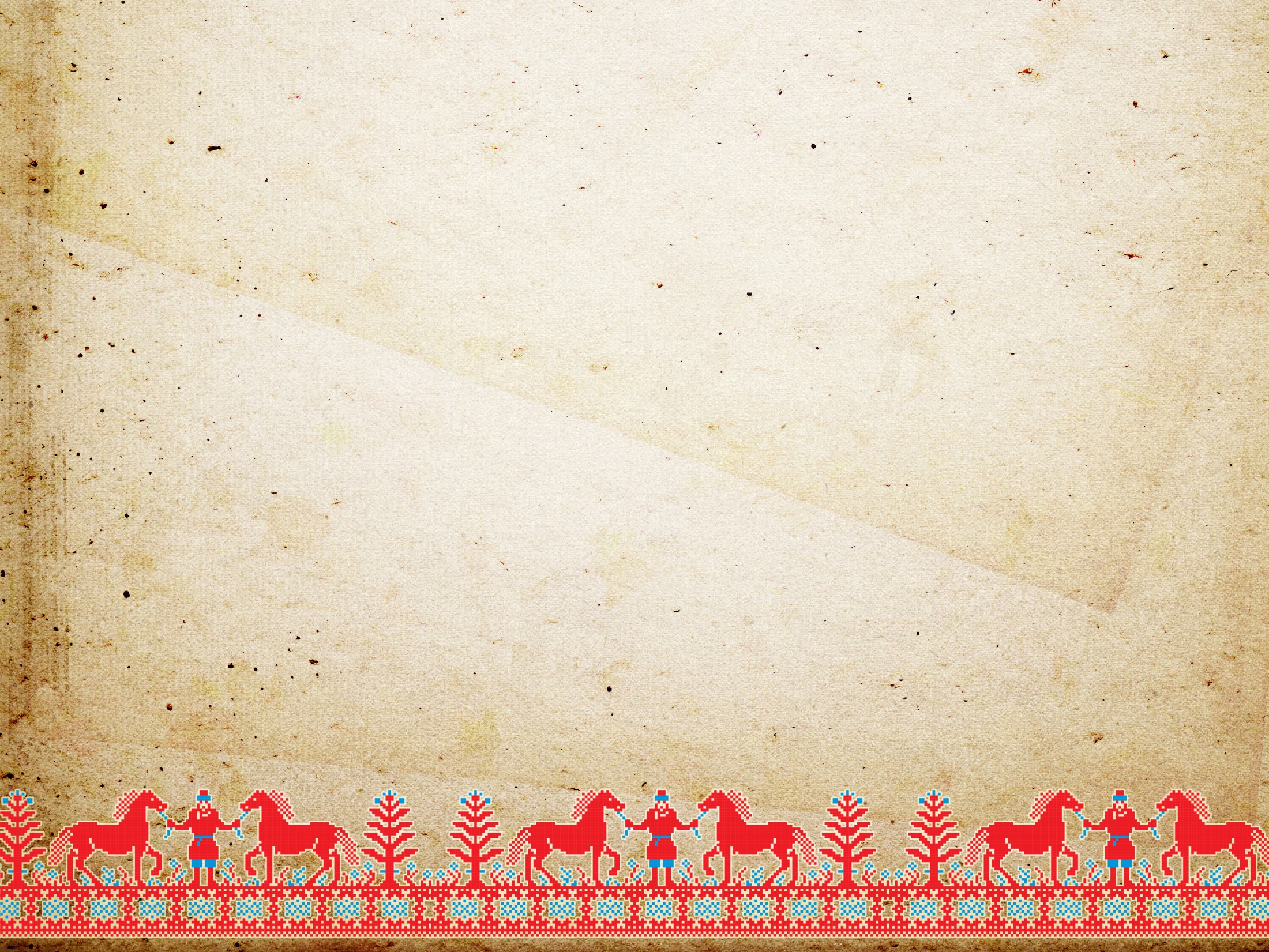 Использованные материалы
https://yandex.ru/images/search?text=%D0%BC%D1%83%D0%B7%D0%B5%D0%B9%20%D0%BC%D0%B0%D0%BB%D1%8B%D0%B5%20%D0%BA%D0%BE%D1%80%D0%B5%D0%BB%D1%8B%20%D0%B0%D1%80%D1%85%D0%B0%D0%BD%D0%B3%D0%B5%D0%BB%D1%8C%D1%81%D0%BA&lr=20&p=1&pos=74&rpt=simage&img_url=https%3A%2F%2Fsun9-63.userapi.com%2Fimpg%2FThJJ4T_zxjzFGlpZrX6-o8SNbFPbIsKeo3CayQ%2Fe1zdsBAx4w0.jpg%3Fsize%3D130x73%26quality%3D96%26sign%3Dfd82b302ef81ece90bb512fdda62ea95%26type%3Dalbum&rlt_url=https%3A%2F%2Frzdtour.com%2Fnord%2Fimg%2Ffoto%2Fa1.jpg&ogl_url=https%3A%2F%2Fsun9-63.userapi.com%2Fimpg%2FThJJ4T_zxjzFGlpZrX6-o8SNbFPbIsKeo3CayQ%2Fe1zdsBAx4w0.jpg%3Fsize%3D130x73%26quality%3D96%26sign%3Dfd82b302ef81ece90bb512fdda62ea95%26type%3Dalbum 
2. https://yandex.ru/images/search?text=%D0%BF%D0%B0%D0%BC%D1%8F%D1%82%D0%BD%D0%B8%D0%BA%20%D0%BF%D0%B5%D1%82%D1%80%D1%83%201%20%D0%B2%20%D0%B0%D1%80%D1%85%D0%B0%D0%BD%D0%B3%D0%B5%D0%BB%D1%8C%D1%81%D0%BA%D0%B5&stype=image&lr=20&source=serp&pos=27&img_url=https%3A%2F%2Fi.pinimg.com%2F736x%2F05%2Fae%2Ff2%2F05aef20b4640fcb9330dc8d1cbea2f1d.jpg&rpt=simage
3. https://yandex.ru/images/search?text=%D0%BF%D0%B5%D1%80%D0%B5%D0%BF%D0%B5%D0%BB%D0%B8%D1%85%D0%B0%20%D1%81%D1%82%D0%B5%D0%BF%D0%B0%D0%BD%20%D0%BF%D0%B8%D1%81%D0%B0%D1%85%D0%BE%D0%B2&itype=jpg&lr=20&pos=9&img_url=https%3A%2F%2Fcs.pikabu.ru%2Fpost_img%2F2013%2F04%2F30%2F9%2F1367333608_684917109.png&rpt=simage 
4. https://yandex.ru/images/search?text=%D0%B0%D0%BF%D0%B5%D0%BB%D1%8C%D1%81%D0%B8%D0%BD%20%D1%81%D1%82%D0%B5%D0%BF%D0%B0%D0%BD%20%D0%BF%D0%B8%D1%81%D0%B0%D1%85%D0%BE%D0%B2&itype=jpg&lr=20&pos=30&img_url=https%3A%2F%2Fsun9-74.userapi.com%2Fc626627%2Fv626627870%2F526db%2FR1Gqw8NP3jM.jpg&rpt=simage
5. https://yandex.ru/images/search?text=%D0%B1%D1%80%D1%83%D1%81%D0%BD%D0%B8%D0%BA%D0%B0%20&itype=png&lr=20&pos=7&img_url=https%3A%2F%2Fwww.kouzlovuni.cz%2Fwp-content%2Fuploads%2F2018%2F06%2Fbrusinky-MM-III..jpg&rpt=simage
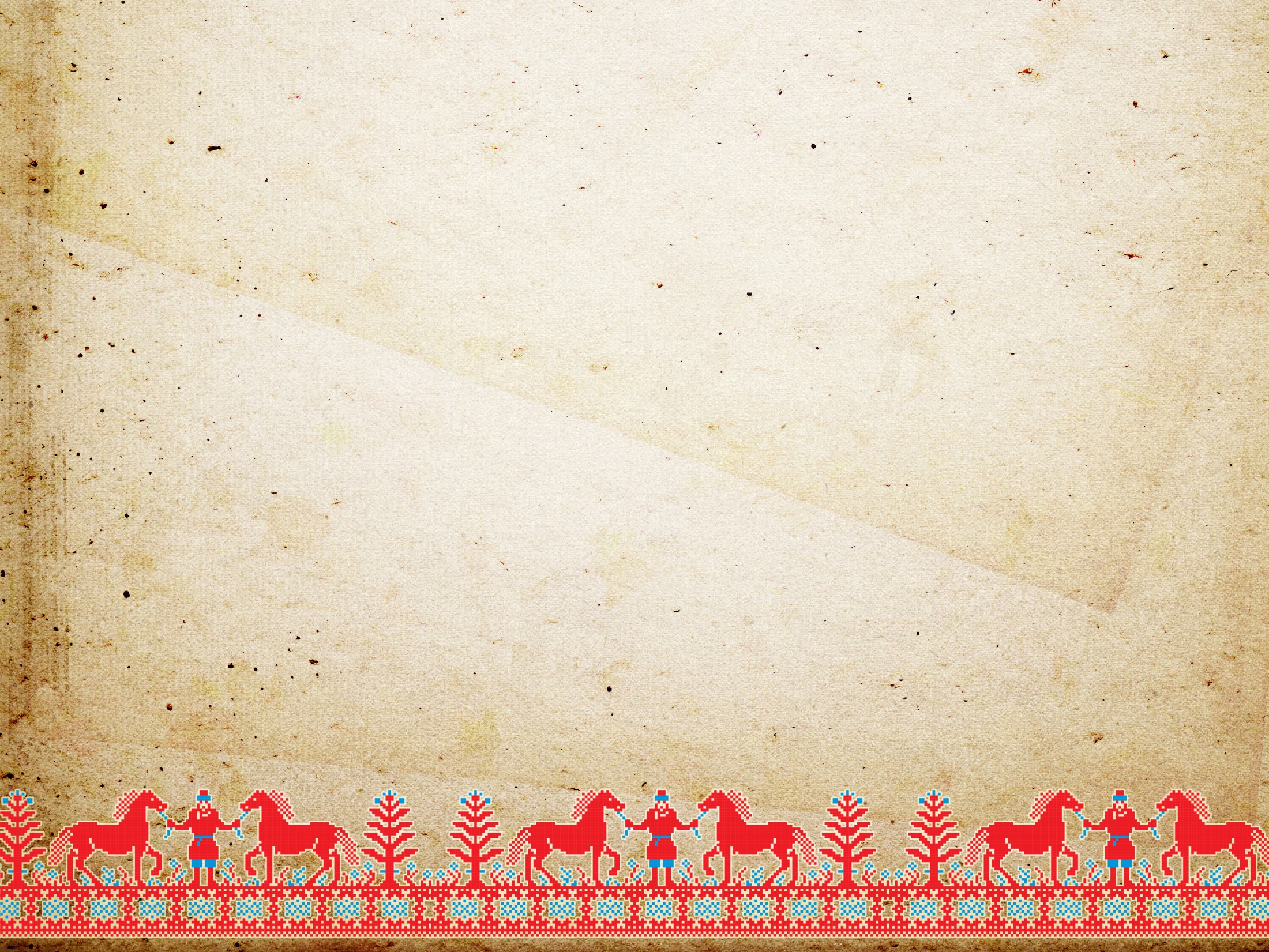 Использованные материалы
6. https://yandex.ru/images/search?text=%D1%87%D0%B5%D1%80%D0%BD%D0%B8%D0%BA%D0%B0&itype=png&lr=20&pos=7&img_url=https%3A%2F%2Fsun1-26.userapi.com%2FLd77MI8KQIud8v0ABfmrpbvTw682hIXbSMdrLA%2FsbK2yj9IrSY.jpg&rpt=simage
7. https://yandex.ru/images/search?text=%D0%BC%D0%BE%D1%80%D0%BE%D1%88%D0%BA%D0%B0&itype=png&lr=20&pos=14&img_url=https%3A%2F%2Fprdoors.ru%2Fwp-content%2Fuploads%2F2020%2F05%2Flesnye-jagody-nazvanie-i-foto-rasprostranennyh-sedobnyh-i-jadovityh-kultur-a714aeb.jpg&rpt=simage 
8. https://yandex.ru/images/search?text=%D0%B3%D1%80%D1%83%D0%B7%D0%B4%D1%8C&itype=png&lr=20&pos=17&img_url=https%3A%2F%2Fwhoispro.ru%2Fwp-content%2Fuploads%2F3%2F8%2Fe%2F38e5bfcaabe068539ef61e4eb718dad6.jpeg&rpt=simage 
9. https://yandex.ru/images/search?text=%D0%BA%D0%BB%D1%8E%D0%BA%D0%B2%D0%B0&itype=png&lr=20&pos=17&img_url=https%3A%2F%2Fkielkowski-szkolka.pl%2Fobrazki%2Fobrazek_97_2.jpg&rpt=simage 
10. https://yandex.ru/images/search?text=%D0%B2%D0%BE%D0%BB%D0%BD%D1%83%D1%88%D0%BA%D0%B0%20&itype=png&lr=20&pos=22&img_url=https%3A%2F%2Fpro-dachnikov.com%2Fuploads%2Fposts%2F2022-02%2F1644122804_55-pro-dachnikov-com-p-volnushki-gribi-sedobnie-i-nesedobnie-foto-58.jpg&rpt=simage
11. https://yandex.ru/images/search?text=%D1%81%D1%8B%D1%80%D0%BE%D0%B5%D0%B6%D0%BA%D0%B0&itype=png&lr=20&pos=16&img_url=https%3A%2F%2Fna-dache.pro%2Fuploads%2Fposts%2F2021-07%2F1625193813_36-p-siroezhka-foto-37.jpg&rpt=simage
12. https://savimina.ru/kak-sdelat-angela-iz-bumagi.html
13. Полезные ископаемые Архангельской области https://nsportal.ru/nachalnaya-shkola/okruzhayushchii-mir/2015/06/04/prezentatsiya-poleznye-iskopaemye-arhangelskoy 
14. https://yandex.ru/images/search?text=%D0%B0%D1%80%D1%85%D0%B0%D0%BD%D0%B3%D0%B5%D0%BB%D1%8C%D1%81%20%2017%20%D0%B2%D0%B5%D0%BA&lr=20&pos=15&img_url=https%3A%2F%2Fkraeved29.ru%2Fwp-content%2Fuploads%2F2019%2F04%2Fosnovanie_arhangelska.jpg&rpt=simage
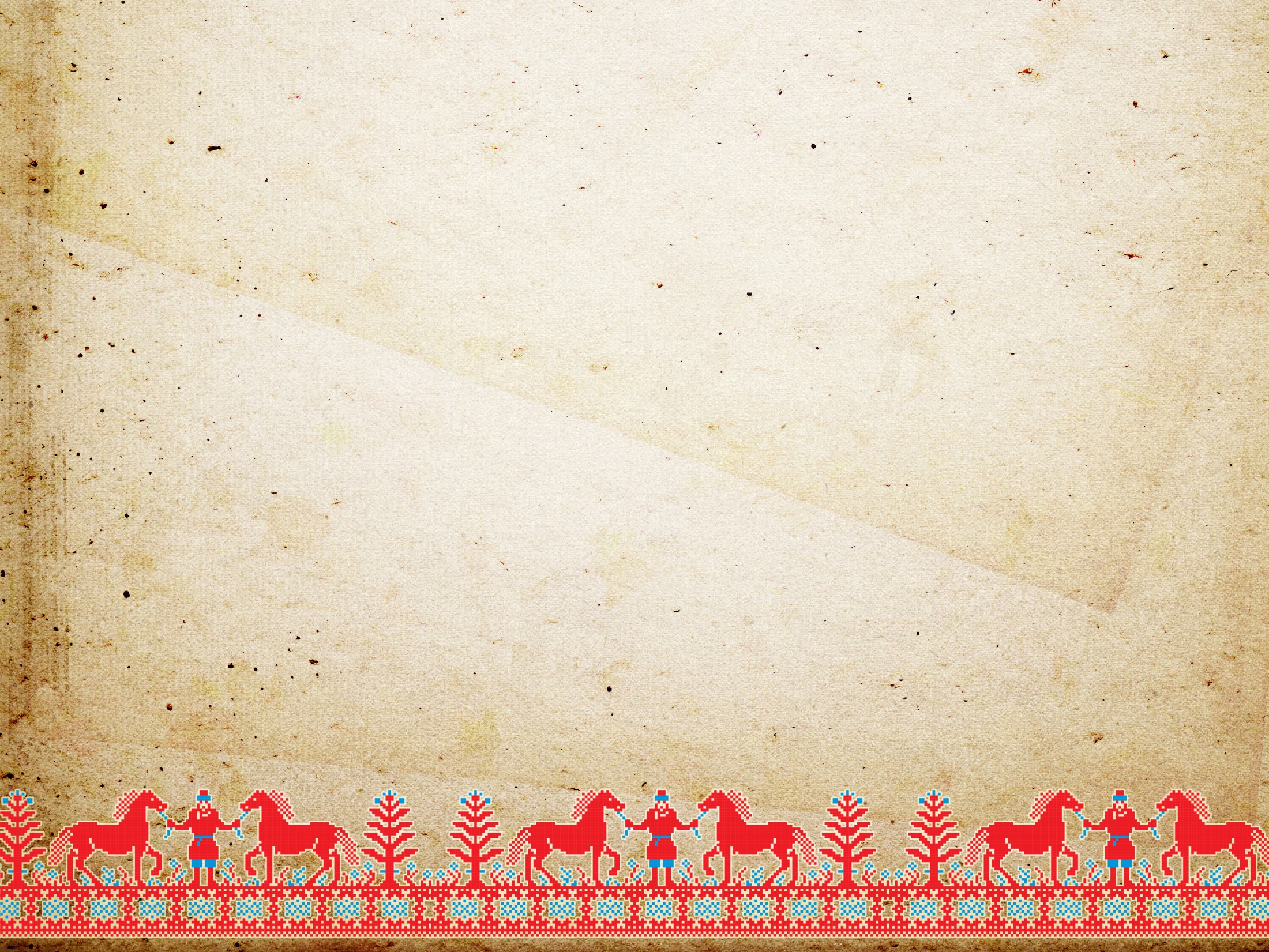 Использованные материалы
15. https://yandex.ru/images/search?pos=0&img_url=https%3A%2F%2Fyt3.ggpht.com%2Fytc%2FAKedOLTlURRop6JFeuKbtSUPe4O7Zaaw_1F9nFVJjBk2%3Ds900-c-k-c0x00ffffff-no-rj&text=%D0%B8%D0%B2%D0%B0%D0%BD%20%D0%B3%D1%80%D0%BE%D0%B7%D0%BD%D1%8B%D0%B9%20%D0%BF%D0%BE%D1%80%D1%82%D1%80%D0%B5%D1%82&lr=20&rpt=simage
16. https://yandex.ru/images/search?text=%D0%BF%D1%91%D1%82%D1%80%201&lr=20&pos=1&img_url=https%3A%2F%2Fscontent-hel3-1.cdninstagram.com%2Fv%2Ft51.2885-15%2Fe35%2F198234035_119245896952334_8030371137385847847_n.jpg%3Ftp%3D1%26_nc_ht%3Dscontent-hel3-1.cdninstagram.com%26_nc_cat%3D102%26_nc_ohc%3DQU85Tl0lB5kAX8XCtRr%26edm%3DABfd0MgBAAAA%26ccb%3D7-4%26oh%3D536fa045a82e8d346babe872e13e396a%26oe%3D60C829A5%26_nc_sid%3D7bff83&rpt=simage
17. https://yandex.ru/images/search?text=%D0%BB%D0%BE%D0%BC%D0%BE%D0%BD%D0%BE%D1%81%D0%BE%D0%B2&lr=20&pos=16&img_url=https%3A%2F%2Fsun9-68.userapi.com%2Fimpg%2Fc858020%2Fv858020483%2F22db75%2FtRNtFWU9reI.jpg%3Fsize%3D200x287%26quality%3D96%26sign%3Df0758ed2021b2ff8ee3411c7a31c2c0a%26type%3Dalbum&rpt=simage
18. https://yandex.ru/images/search?text=%D1%81%D0%B5%D0%BB%D0%BE%20%D0%BB%D0%BE%D0%BC%D0%BE%D0%BD%D0%BE%D1%81%D0%BE%D0%B2%D0%BE%20%D0%B2%201711%20%D0%B3%D0%BE%D0%B4%D1%83&lr=20&p=1&pos=59&rpt=simage&img_url=https%3A%2F%2Fsun9-74.userapi.com%2Fimpg%2FOUhU8LOezYCRMTyHYkiyVbjR6mWsZky_5uBG1A%2F7VPZ5cC1rZM.jpg%3Fsize%3D320x241%26quality%3D96%26sign%3D2bebc5cf407d66422cce70c9dbfe1065%26type%3Dalbum
19. https://yandex.ru/images/search?text=%D0%BB%D0%BE%D0%BC%D0%BE%D0%BD%D0%BE%D1%81%D0%BE%D0%B2%20%D0%B5%D0%B4%D0%B5%D1%82%20%D0%B2%20%D0%BC%D0%BE%D1%81%D0%BA%D0%B2%D1%83%20%D0%BA%D0%B0%D1%80%D1%82%D0%B8%D0%BD%D0%B0&lr=20&pos=15&img_url=https%3A%2F%2Fpbs.twimg.com%2Fmedia%2FDO9_yqdX0AAYU8T.jpg&rpt=simage